ESCUELA POLITÉCNICA DEL EJÉRCITO
DEPARTAMENTO DE CIENCIAS DE LA TIERRA Y LA CONSTRUCCIÓN
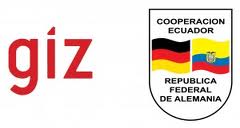 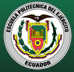 CARRERA DE INGENIERÍA GEOGRÁFICA Y DEL MEDIO AMBIENTE
PROPUESTA DE ORDENAMIENTO TERRITORIAL DE LA PROVINCIA DE ESMERALDAS EN BASE A LA ZONIFICACIÓN ECOLÓGICA-ECONÓMICA.
REALIZADO POR:
GEOVANNA P. VILLACRESES R.                                            VALERIA S. PONCE V.
DIRECTOR:                                                                             CO-DIRECTOR:
ING. PABLO PEREZ                                                         ING. GUILLERMO BELTRAN
ÁREA DE ESTUDIO
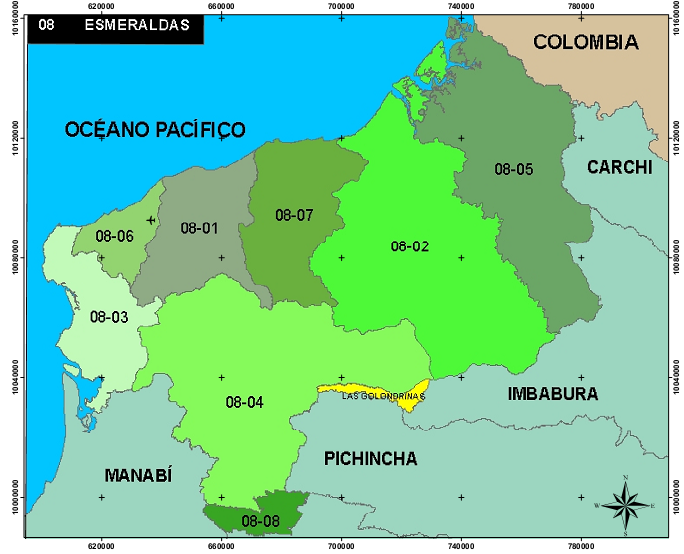 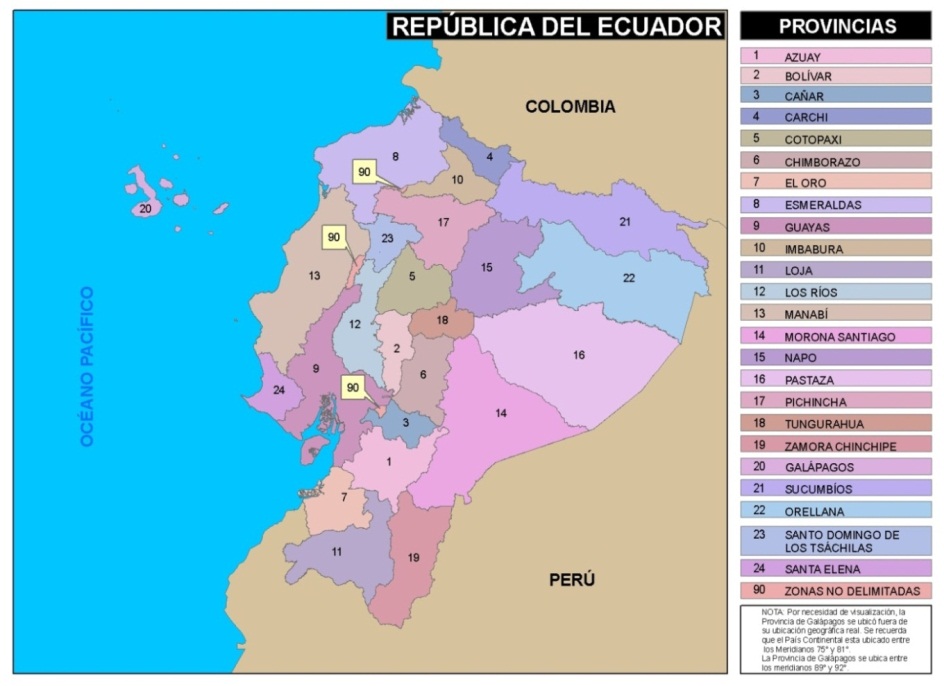 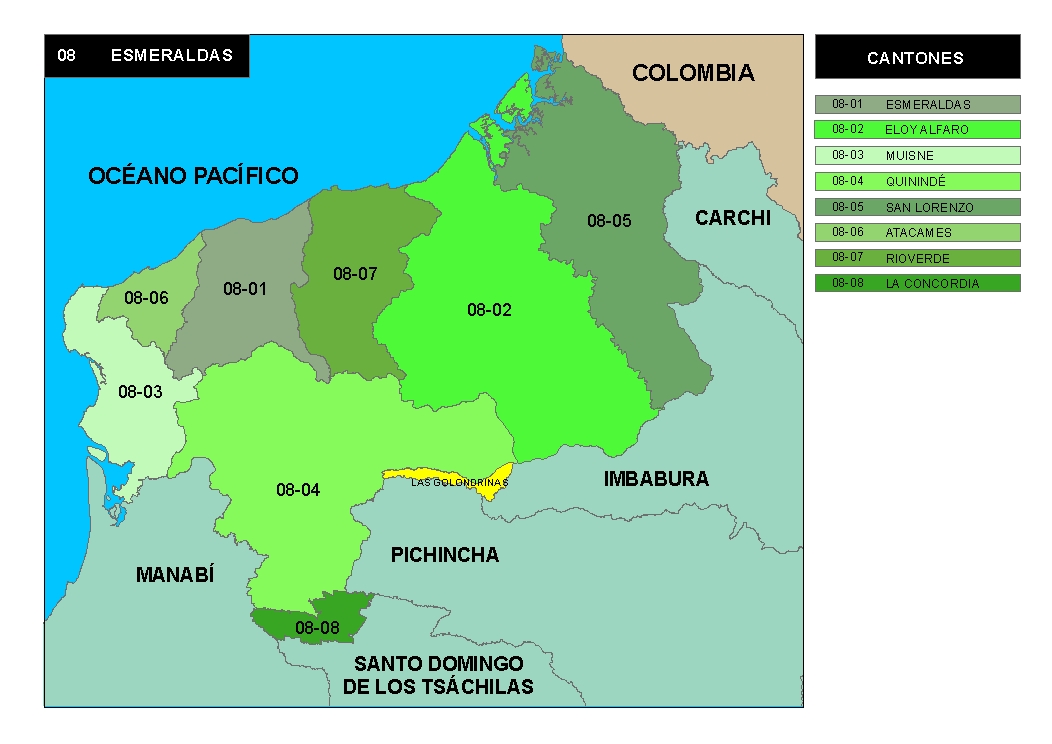 DEFINICION  DEL PROBLEMA
JUSTIFICACION DEL PROBLEMA
MARCO LEGAL
LINEA BASELa SENPLADES plantea 6 ejes de ejecución territorial
SISTEMA AMBIENTAL
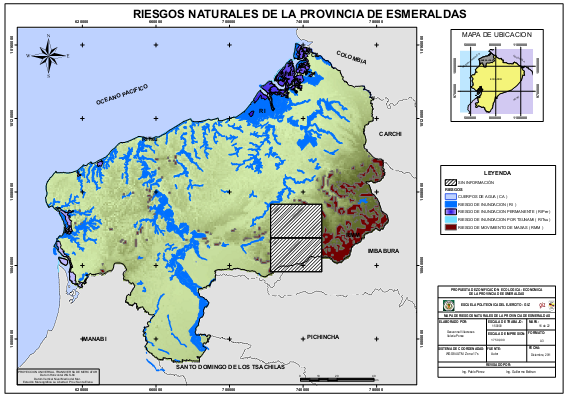 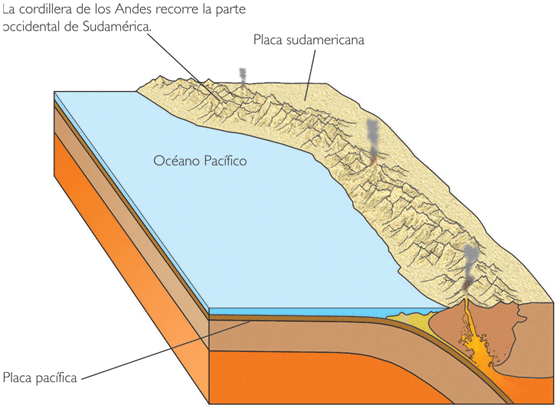 SISTEMA ECONÓMICO
SISTEMA POLITICO INSTITUCIONALEl GAD se procura solucionar:
SISTEMA SOCIOCULTURAL
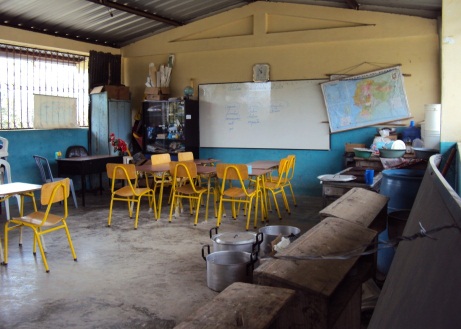 SISTEMA DE ASENTAMIENTOS HUMANOS
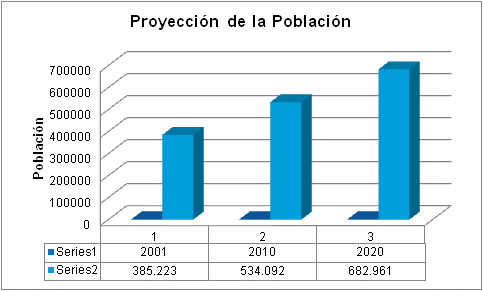 SISTEMA DE MOVILIDAD, ENERGIA Y CONECTIVIDAD
METODOLOGÍA
METAS
ACTIVIDADES
Un Mapa Base de la 
Provincia de Esmeraldas 
a escala 1:50000

Un Catalogo de Objetos 
de cartografía base.
Recopilación de información 
Primaria y Secundaria
OBJ. 1
Generación de la base de datos de la Cartografía básica
Diseñar y Construir la Base Cartográfica de la Provincia.
Mapa de Cuencas 
Visuales

Monografías de Puntos 
de Verificación.
Analizar y validar la información
Control de calidad de la información
A
Diseño del Modelo Cartográfico
Vinculación de Datos Espaciales con Alfanuméricos
Estructuración de la información temática y Generación de su base de datos.
METAS
ACTIVIDADES
A
Mapas Temáticos:

Mapa de Cobertura Vegetal y Uso Actual.
Mapa Geológico.
Mapa de cuencas hidrográficas
Mapa de Pendientes.
Mapa de PANE y Bosques Protectores
Mapa de Uso Potencial del Suelo.
Mapa de Riesgos.
Mapa de Conflictos específicos.
Mapa de Conflictos  general
Mapa Socioeconómico
OBJ. 2
Estructurar y generar las Coberturas Temáticas de la Provincia y Generar la base de datos Cartográfica Temática
Generación de Mapas Temáticos
Un Catalogo de Objetos de
Cartografía Temáticas.
B
[Speaker Notes: Ojo revisar lo del diseño del modelo logico y modelo de valoración de unidades del objetivo 3]
OBJ. 4
Modelo Cartográfico de la 
ZEE

Mapa de la ZEE.
Generar el Mapa de la Zonificación Económica Ecológica
Diagnóstico del territorio

Formulación de la Misión, 
Visión y Políticas 
Territoriales.
 
Un Mapa Estratégico 
Territorial con su tablero de 
Control Territorial.

Perfiles de Proyectos en el 
marco lógico
Zonificación Económica Ecológica
Momento Descriptivo
Realizar el diagnóstico  territorial, la propuesta Normativa, Estratégica y Operativa.
Momento Normativo
Momento Estratégico
Momento Operativo
METAS
ACTIVIDADES
B
OBJ. 3
Objetivo 1
Generación de la base de datos de la Cartografía
Geodatabase
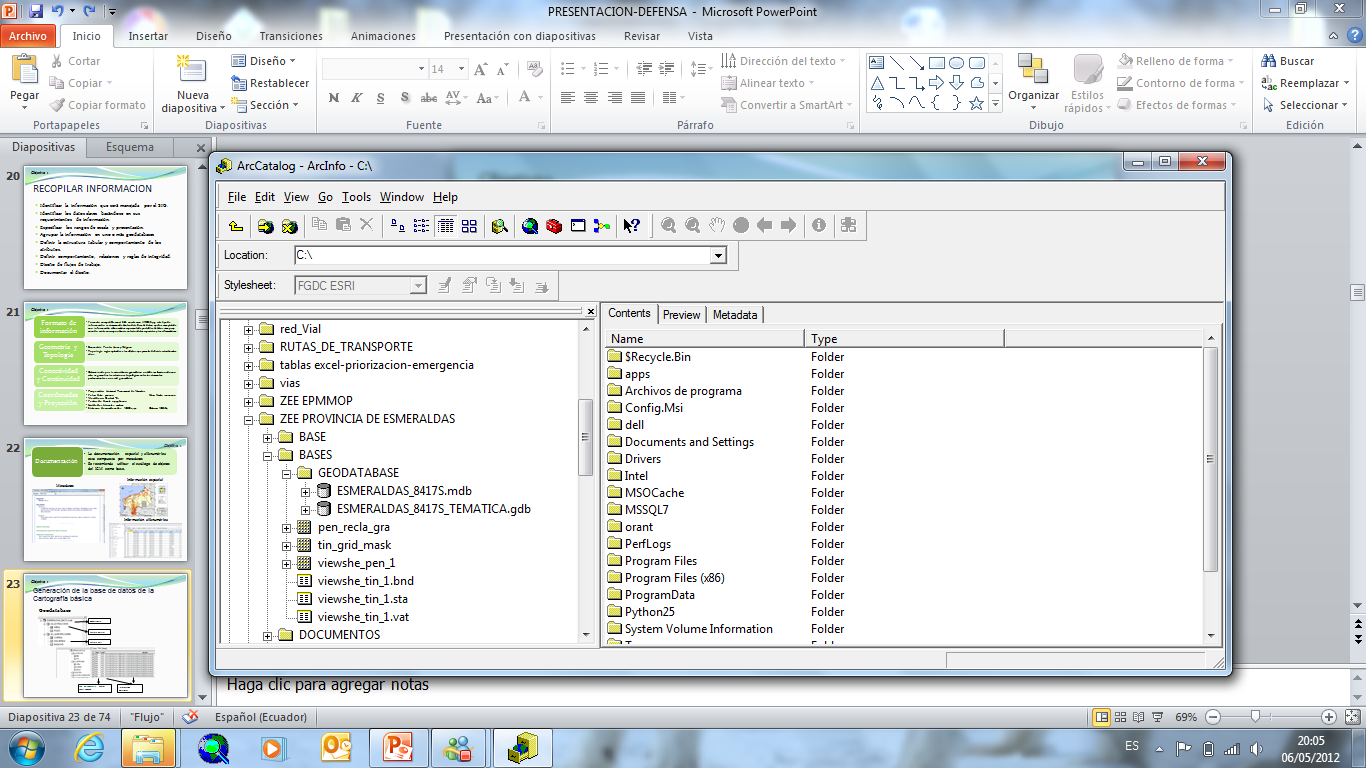 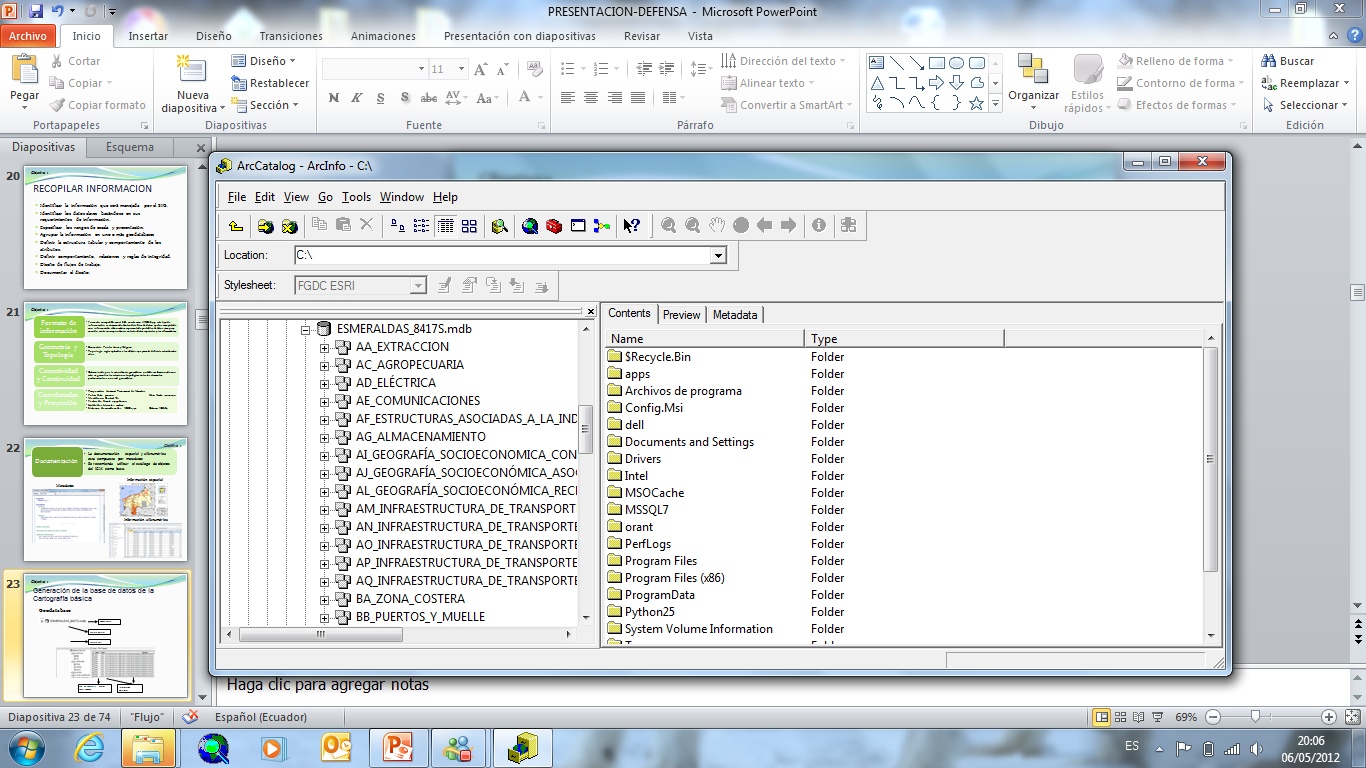 Feature Dataset
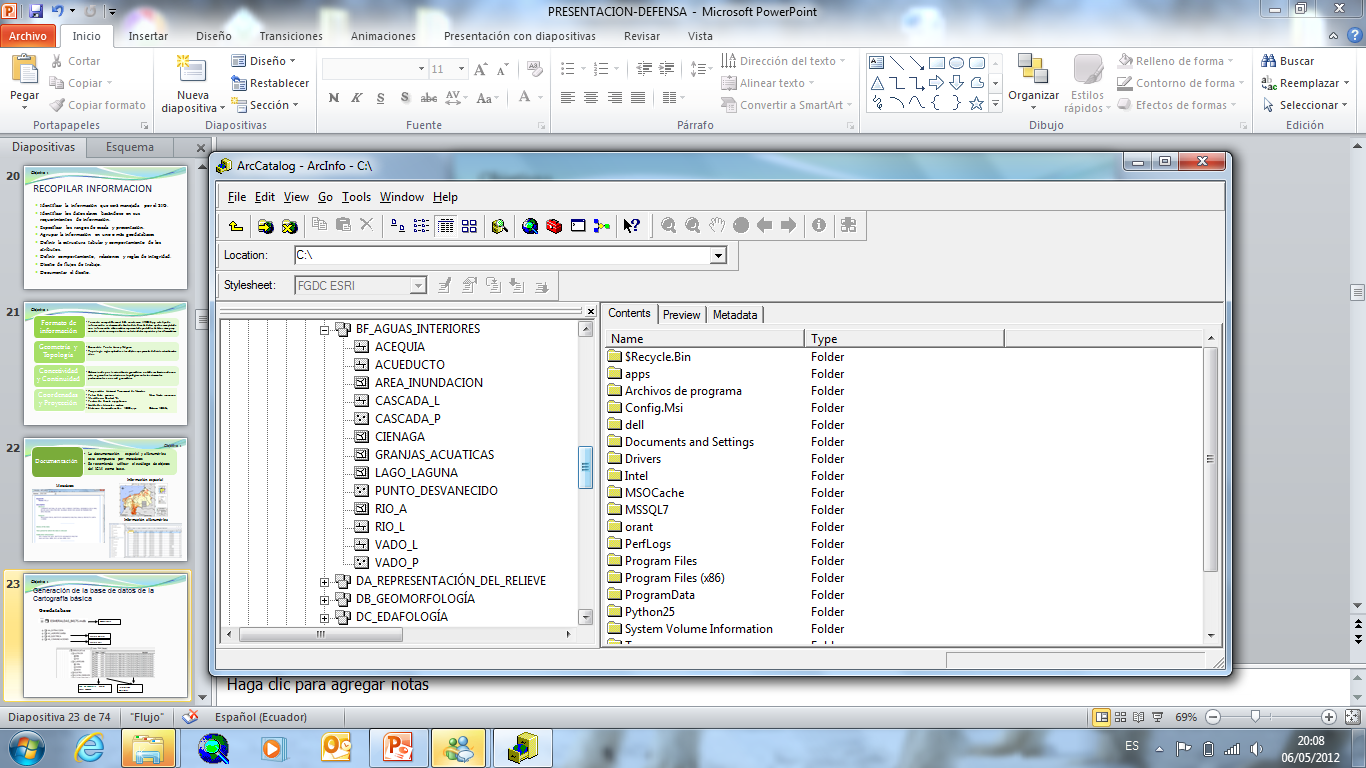 Feature Class
Proyección: Universal Transversal de Mercator
Falso Este: 500000                      Falso Norte: 10000000
Meridiano Central: -81
Factor de Escala: 0.99960000
Unidades Lineales: metros
Sistema de coordenadas    WGS84 17s  
Datum: WGS84
Objetivo 1
Validación de información
Objetivo 2
Estructura del Catálogo de Objetos Temático:
Objetivo 2
ZONIFICACION ECOLOGICAUNIDADES AMBIENTALES
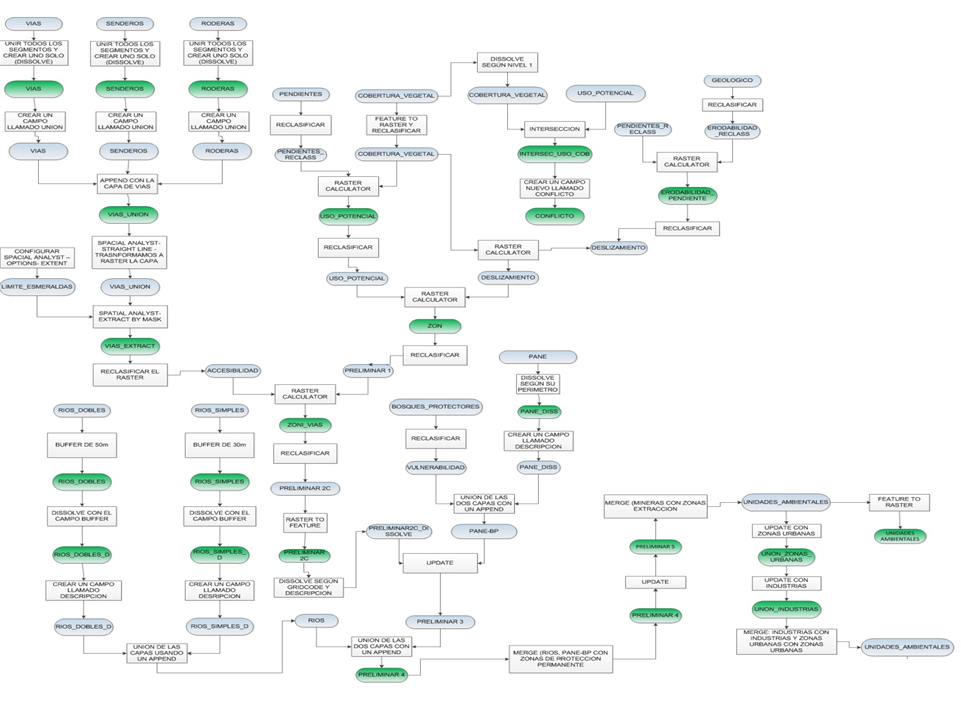 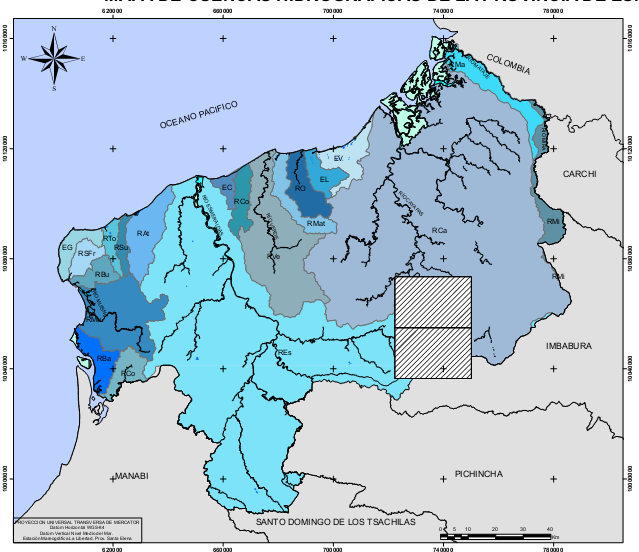 HIDROLOGÍA
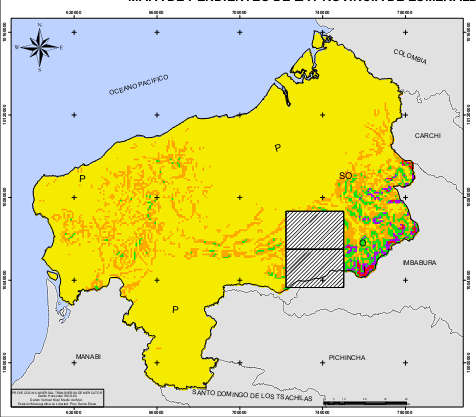 PENDIENTES
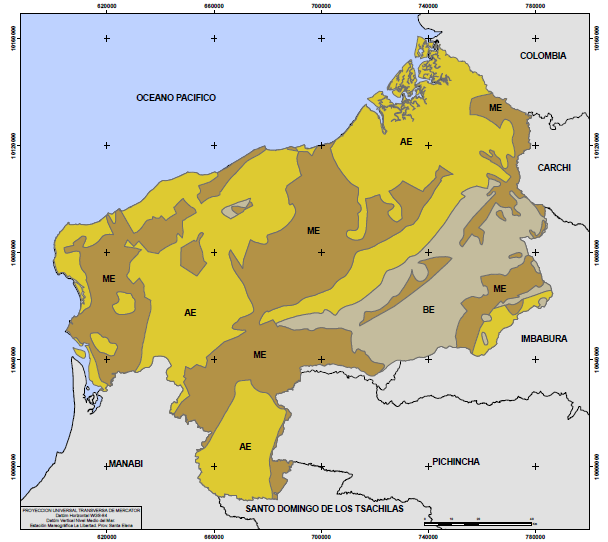 EROSIÓN
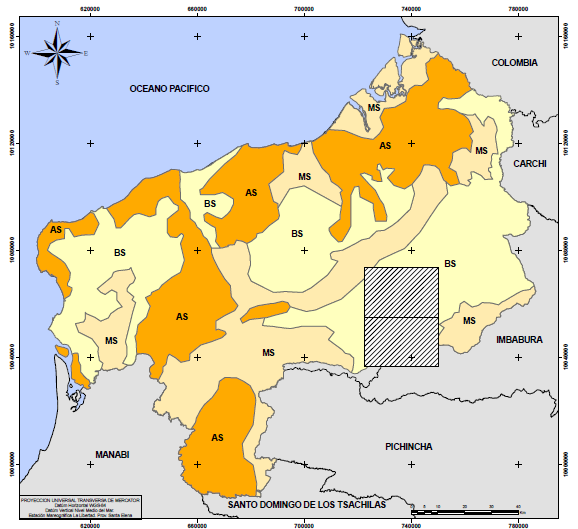 DESLIZAMIENTOS
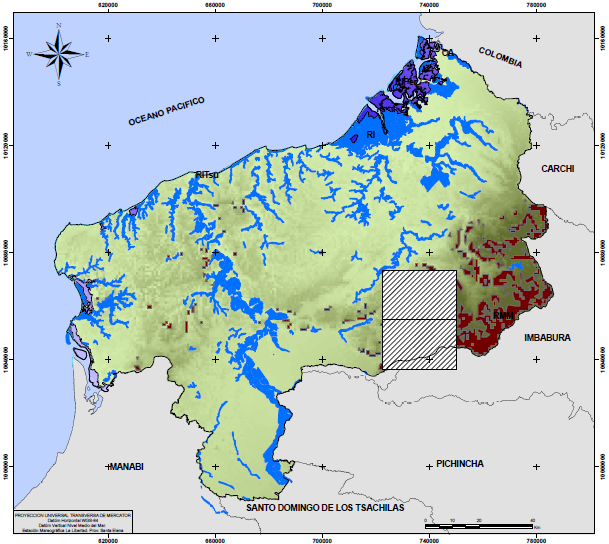 RIESGOS NATURALES
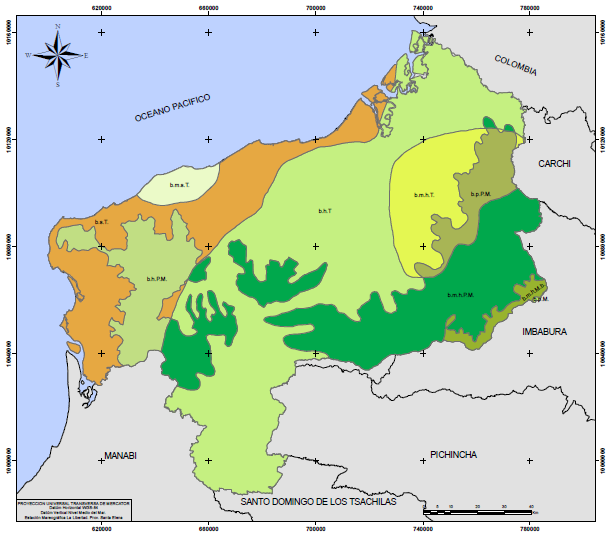 ZONAS DE VIDA
UNIDADES ECOLÓGICAS
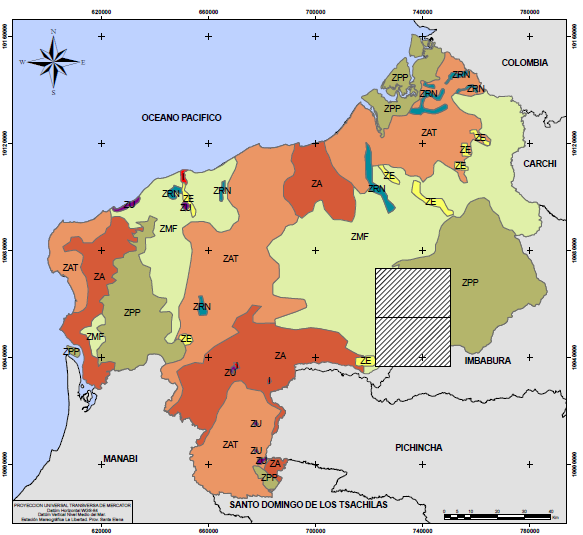 ZONIFICACION ECONOMICAUNIDADES SOCIOECONOMICAS
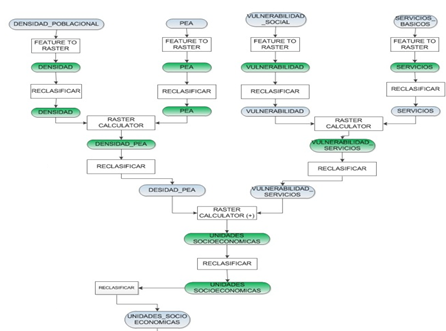 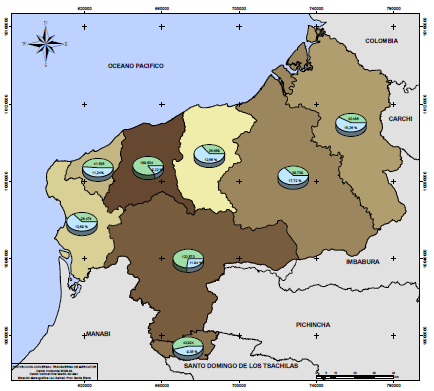 Objetivo 2
UNIDADES SOCIOECONÓMICAS
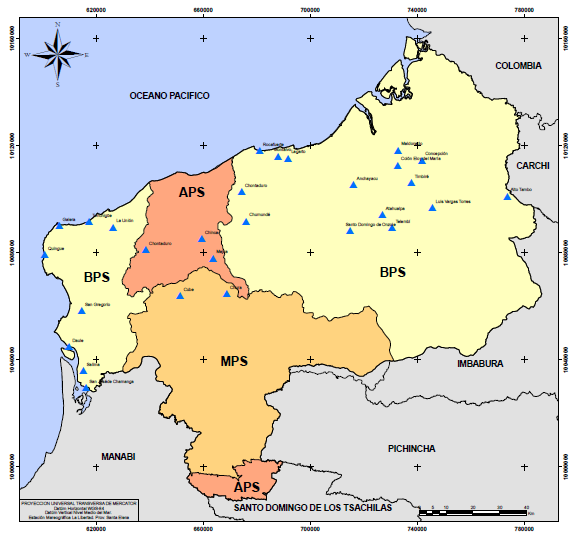 Objetivo 3
ZONIFICACIÓN ECOLÓGICA - ECONÓMICA
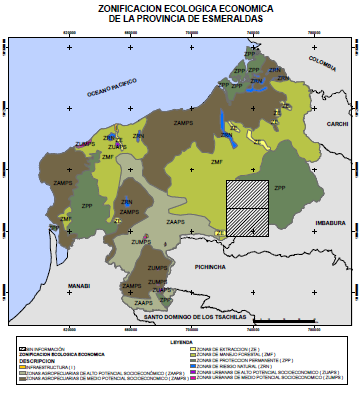 Definiciones Unidades Socioeconómicas
Objetivo 3
DEFINICIONES DE LA ZEE
Zonas de Protección Permanente: 

Comprenden áreas de reserva y áreas en las cuales la mano del hombre no puede intervenir ya que incluyen áreas de conservación regional. 
La importancia de las áreas de protección permanente contribuyen a conservar ecosistemas, especies y diversidad genética que proporcionan múltiples servicios ambientales para las poblaciones rurales y urbanas.
Objetivo 3
Zonas de Manejo Forestal: 

Son áreas destinadas a la extracción de materia prima tomando en consideración los cuidados que requiere el recurso natural. Con el buen uso de estas áreas se asegura la vialidad económica y una gama amplia de beneficios ambientales y sociales.
Objetivo 3
Zonas Agropecuarias de Alto Potencial Socioeconómico

Son áreas  consideradas no sensibles o de baja fragilidad ambiental, por sus características naturales, en estas zonas es posible desarrollar una amplia gama de actividades agrícolas y ganaderas, procurando en todo momento no agotar los recursos, prevenir y evitar la contaminación de las fuentes de agua, aire y suelo; de esta forma garantizar su uso actual y no comprometer las necesidades futuras.
Objetivo 3
Zonas Agropecuarias de Medio Potencial Socioeconómico
 
Estas áreas son de medio potencial económico y social porque no tienen acceso directo a los servicios de infraestructura vial principal y puertos marítimos lo cual no facilita el intercambio de sus productos.
Objetivo 3
Zonas de Riesgo Natural

Son áreas que están sujetas a la probabilidad de ocurrencia de fenómenos naturales, tales como procesos morfo dinámicos, inundaciones, sismicidad y deslizamientos.
Objetivo 3
Zonas de Extracción

Estas áreas destinadas a la extracción de los recursos naturales como la minería moderada con bajo nivel de mecanización.
Objetivo 3
Zonas Urbanas de Alto Potencial Socioeconómico
 
Son áreas destinadas al desarrollo humano con proyecciones urbanísticas, tienen una fuerte influencia con: el comercio, administración gubernamental, recreación, etc.
Objetivo 3
Zonas Urbanas de Medio Potencial Socioeconómico

Son áreas destinadas al planeamiento del desarrollo humano. Ya sea por sus condiciones naturales (cuerpos de agua) o normatividad vigente (áreas de protección) no pueden ubicarse en zonas donde pongan en riesgo la vida de sus habitantes.
Objetivo 3
Infraestructura
 
Son áreas para la construcción de infraestructura destinadas a la elaboración, transformación, tratamiento y manipulación de materias primas para producir bienes o productos materiales.
Parte de estas áreas pueden tener aptitudes agrícolas o pecuarias, dependiendo de cuales sean las zonas vecinas que influyen en ellas.
Objetivo 4
DIAGNOSTICO TERRITORIAL
El diagnóstico territorial  se ubica entre las principales fases de formulación del Ordenamiento Territorial. Es importante la fase de diagnóstico puesto que trata de conseguir la conexión territorial, la cooperación y la sinergia entre las acciones territoriales.
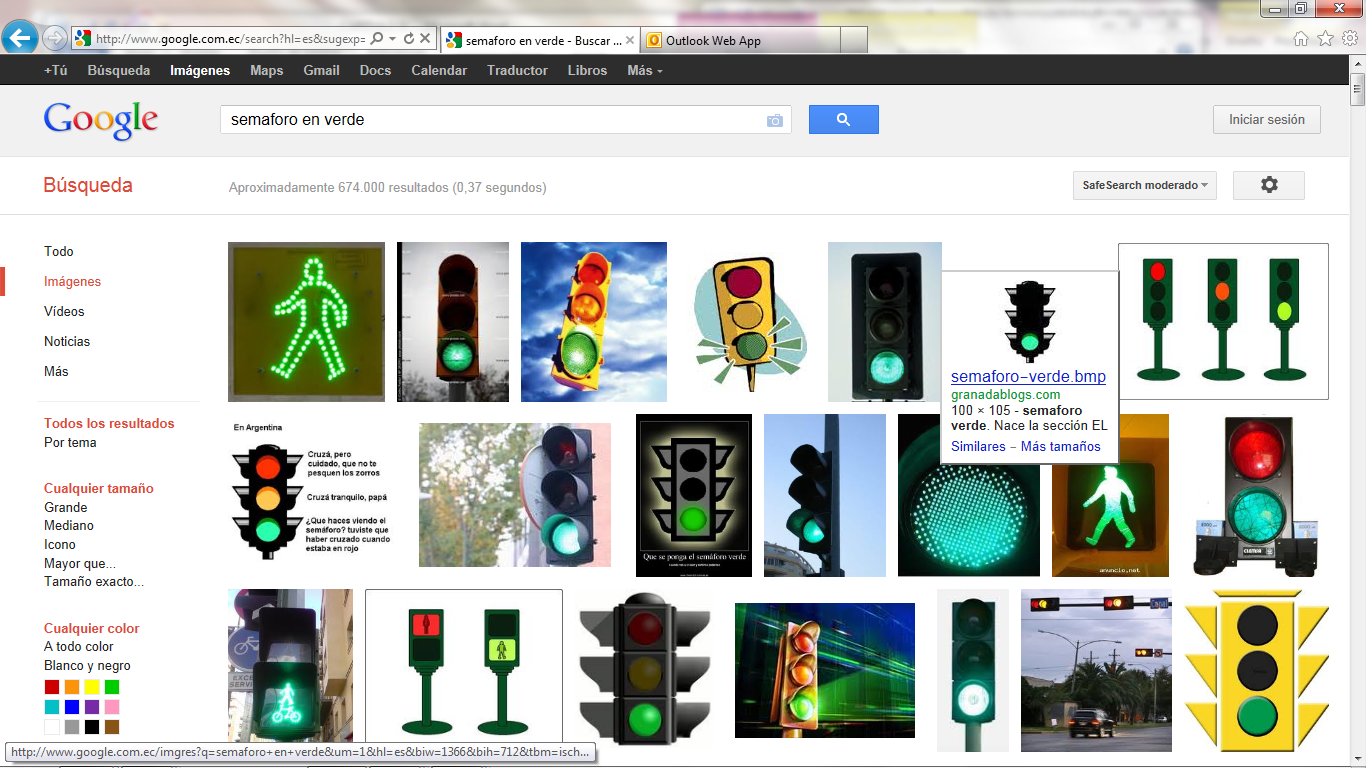 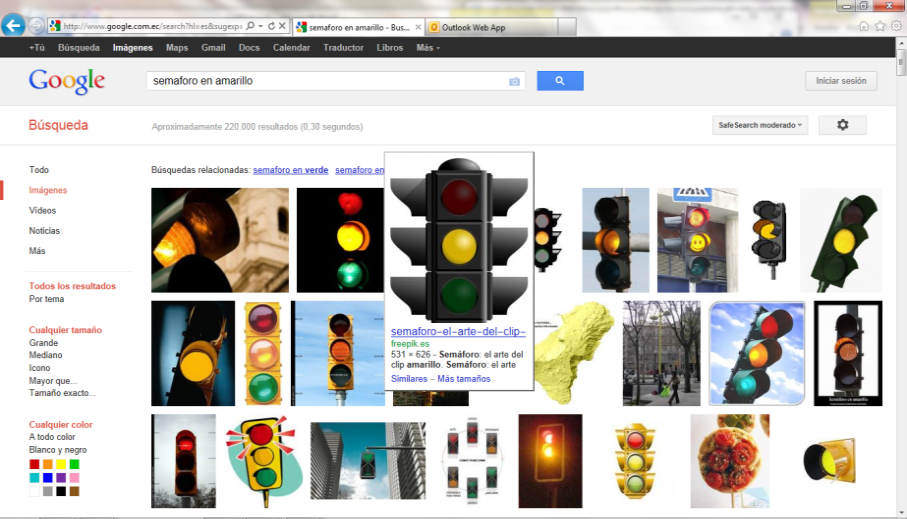 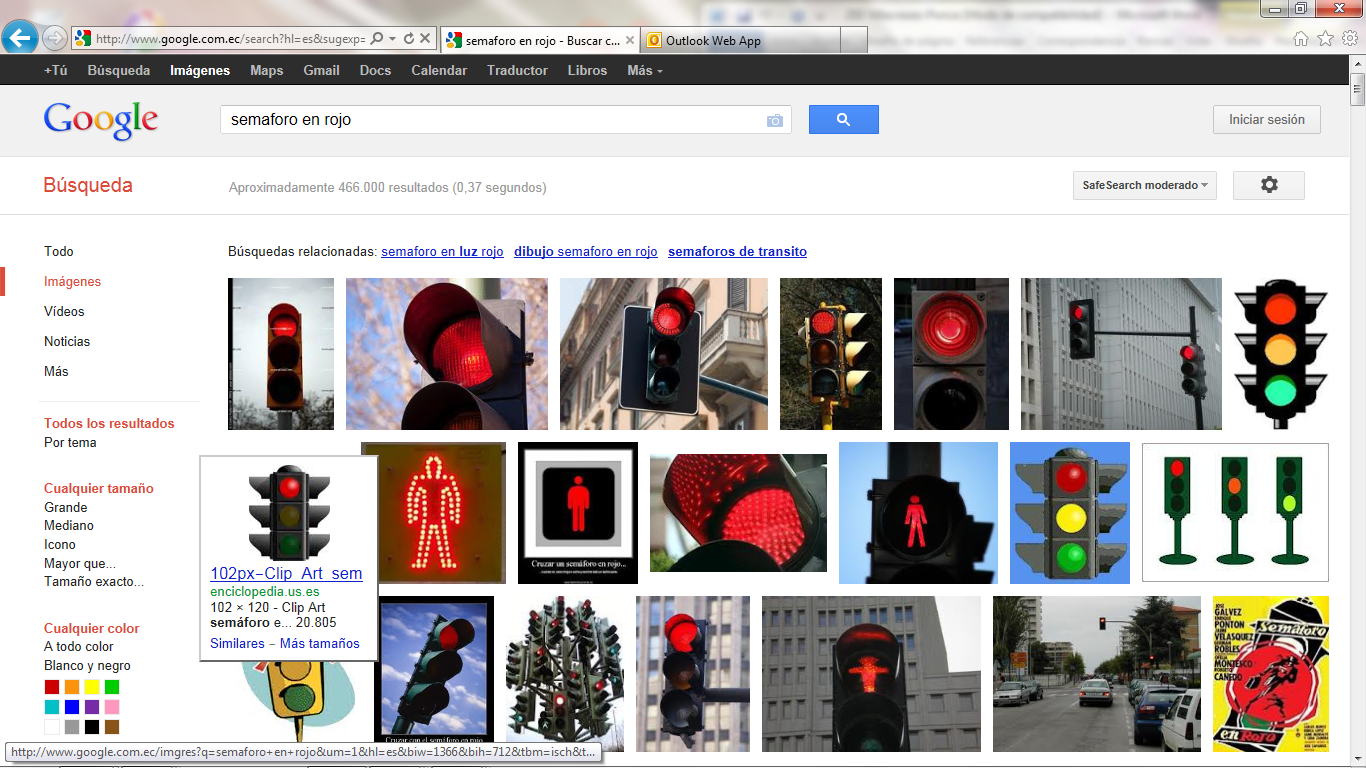 Sistema de Asentamientos Humanos
Población
RESUMEN DEL ESTADO DE LAS VARIABLES
Sistema de Movilidad, Energía y Conectividad
Vías
BUEN ESTADO-> OPORTUNIDADES-FORTALEZAS:
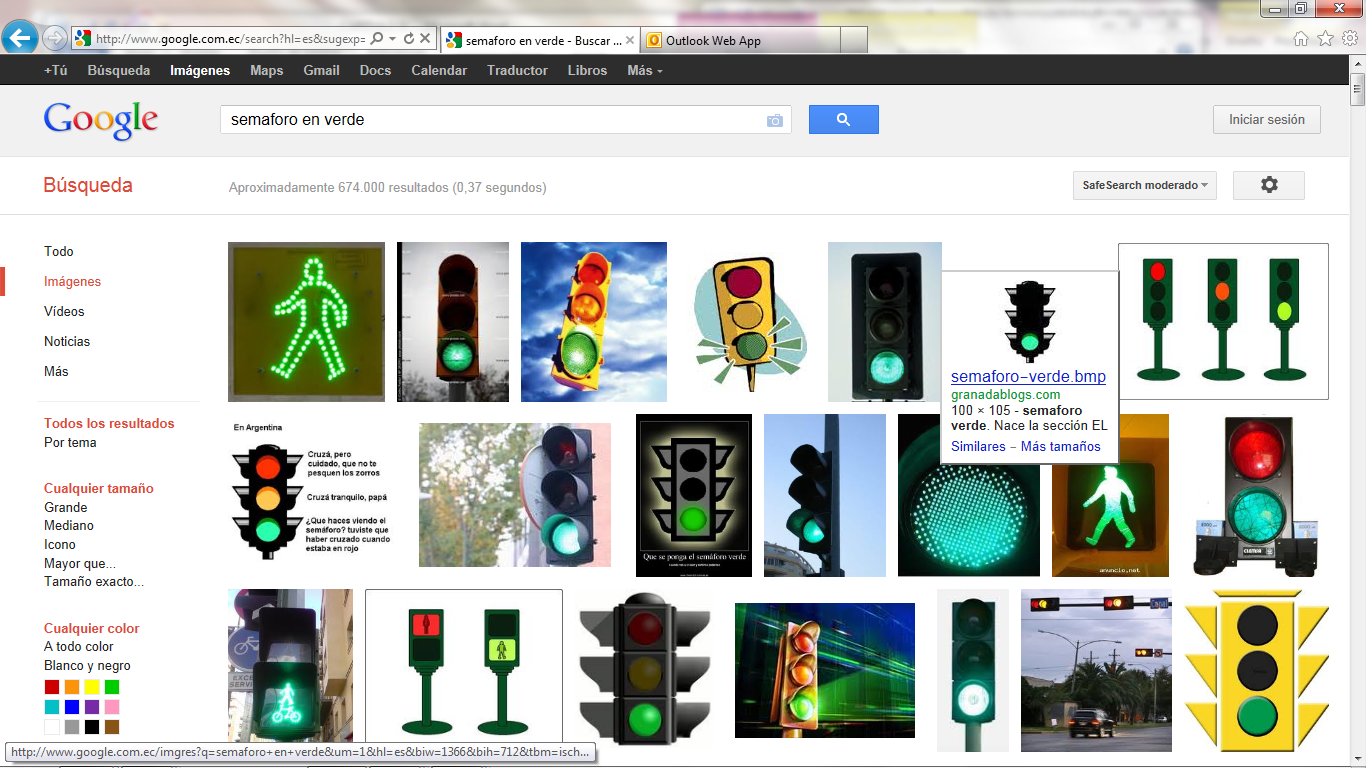 Sistema Económico
Actividad Petrolera
Sistema Ambiental
Zonas de Vida
Variables en Estado Constante
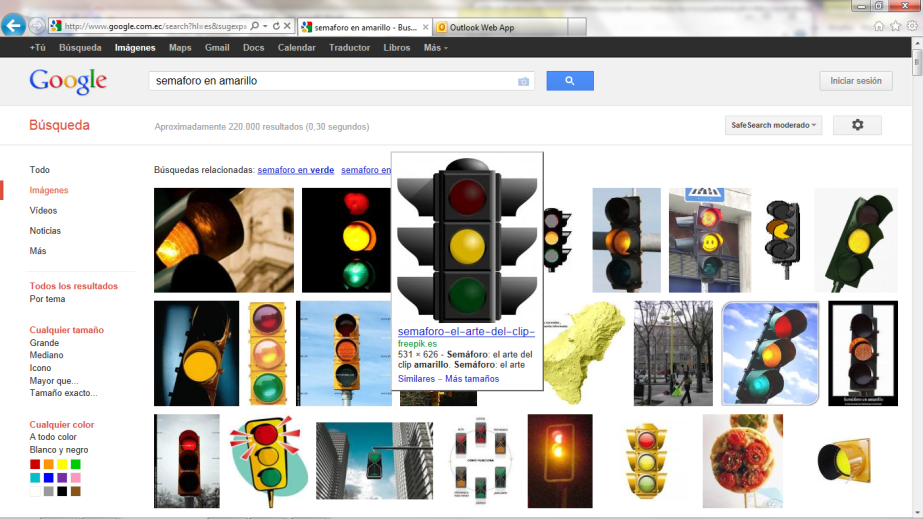 Sistema Sociocultural
Educación
Índices de Vulnerabilidad
Sistema Ambiental
Erosión
Conflictos del Suelo
Sismos
Inundaciones
Pendientes Altas
Sistema de Asentamientos Humanos
Salud
Migración y Vivienda
Servicios Básicos: Agua y Alcantarillado
Objetivo 4
Variables en Mal Estado-> DEBILIDADES-AMENAZAS
Sistema Movilidad, energía y Conectividad
Energía
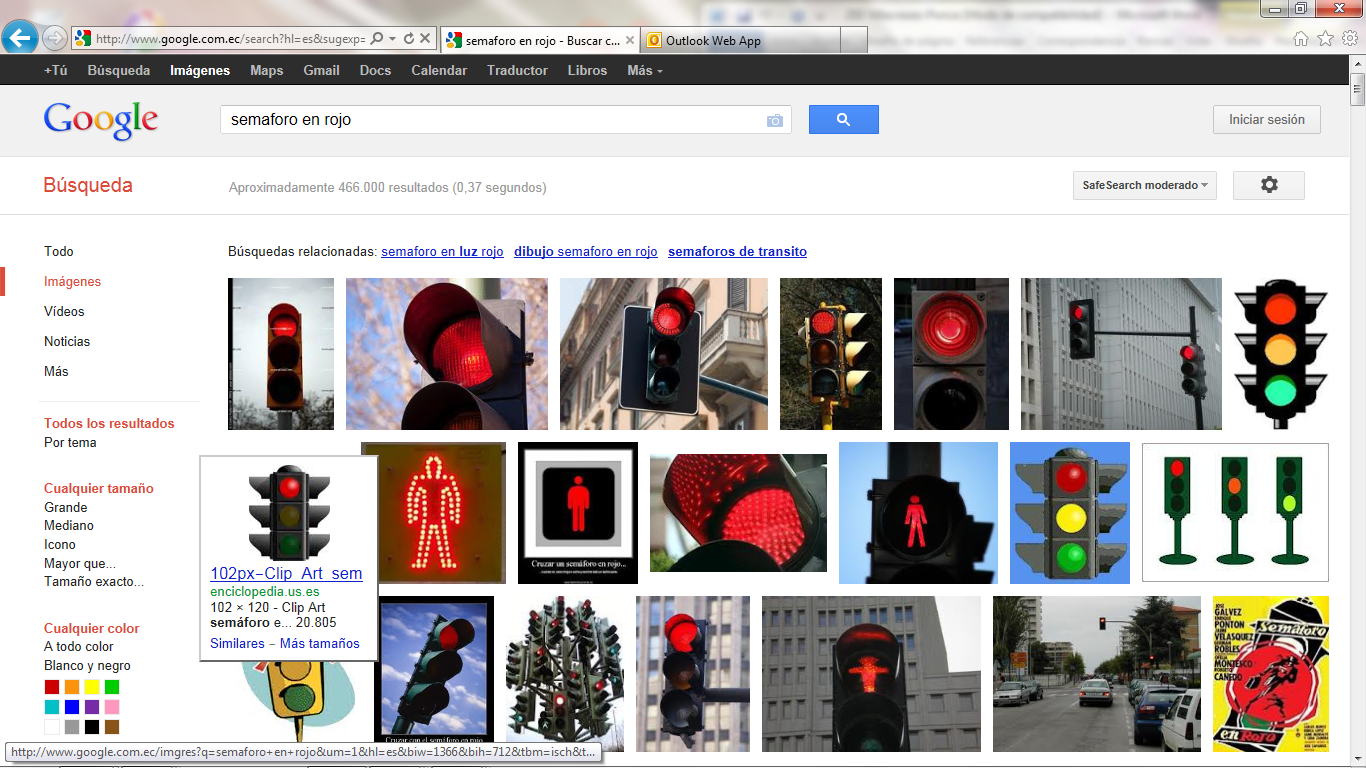 Sistema Económico
Actividad Minera
Actividad Maderera
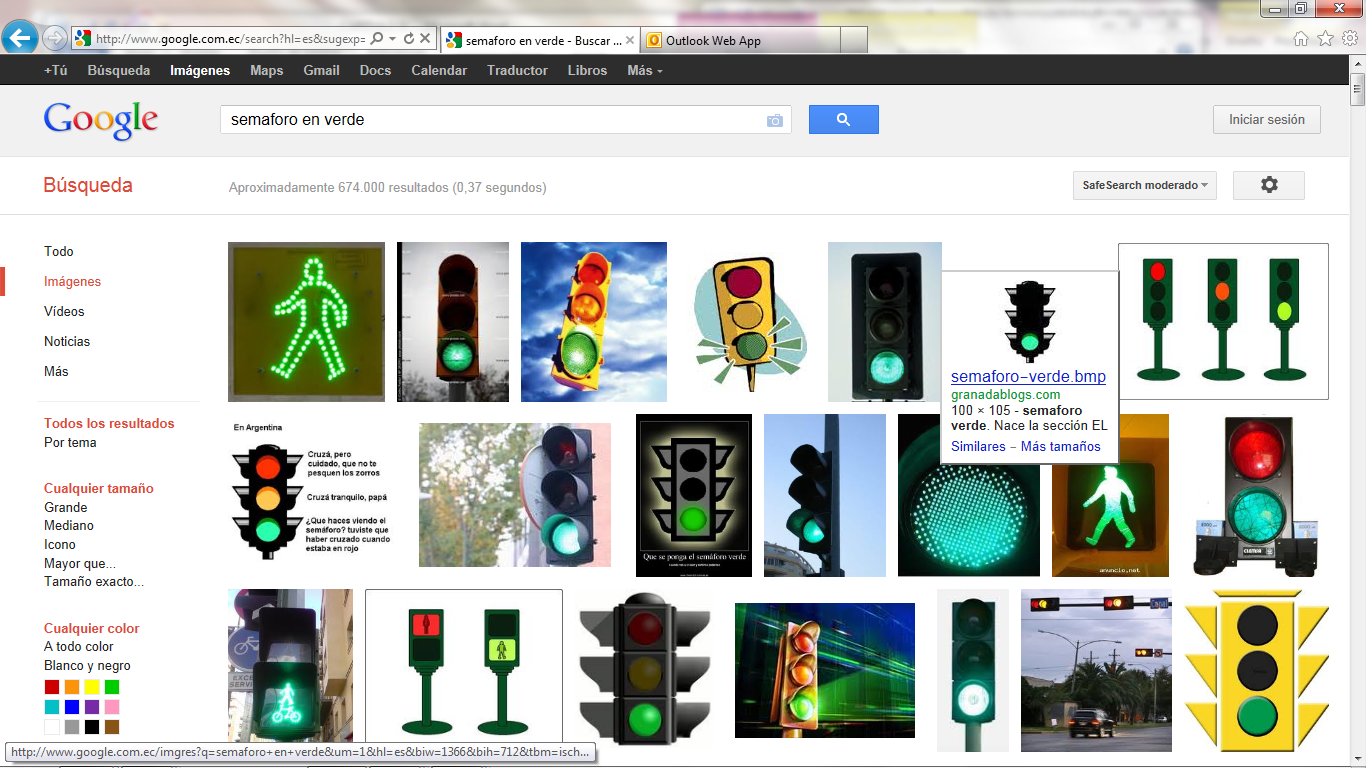 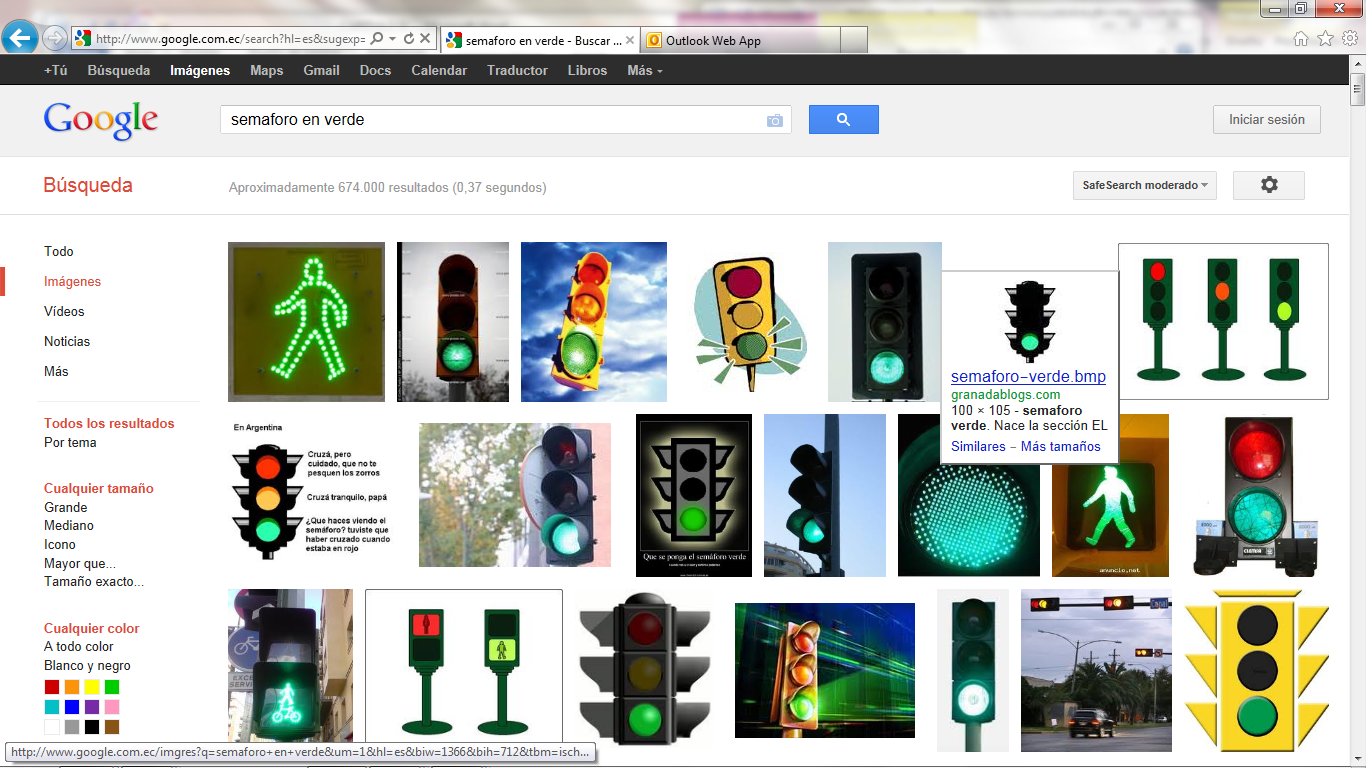 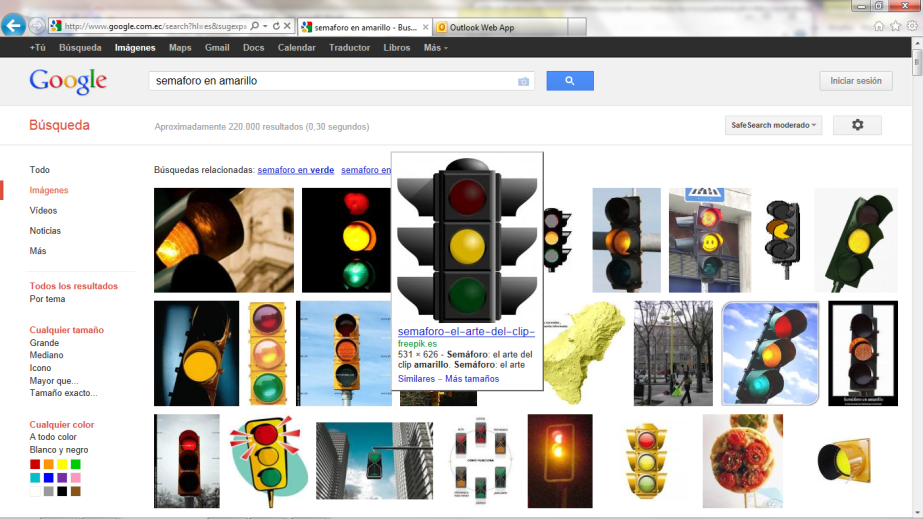 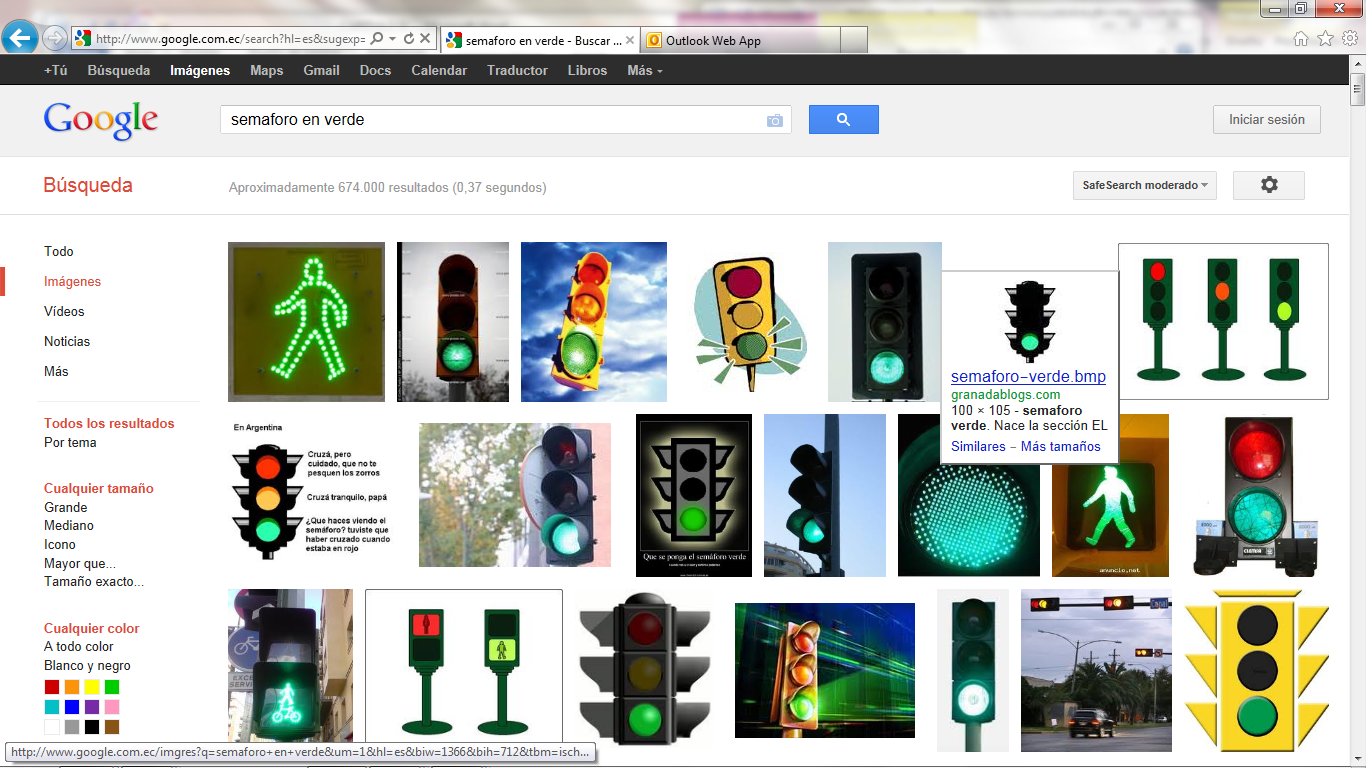 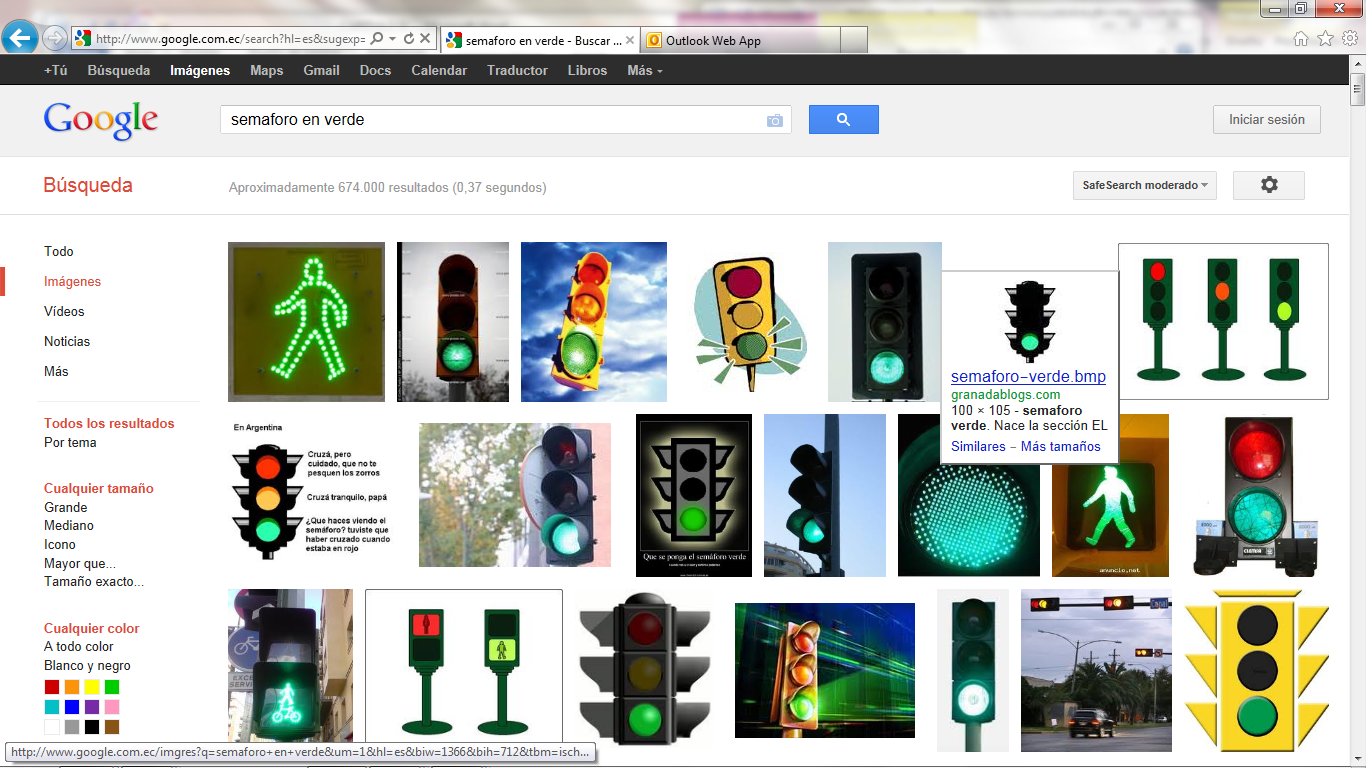 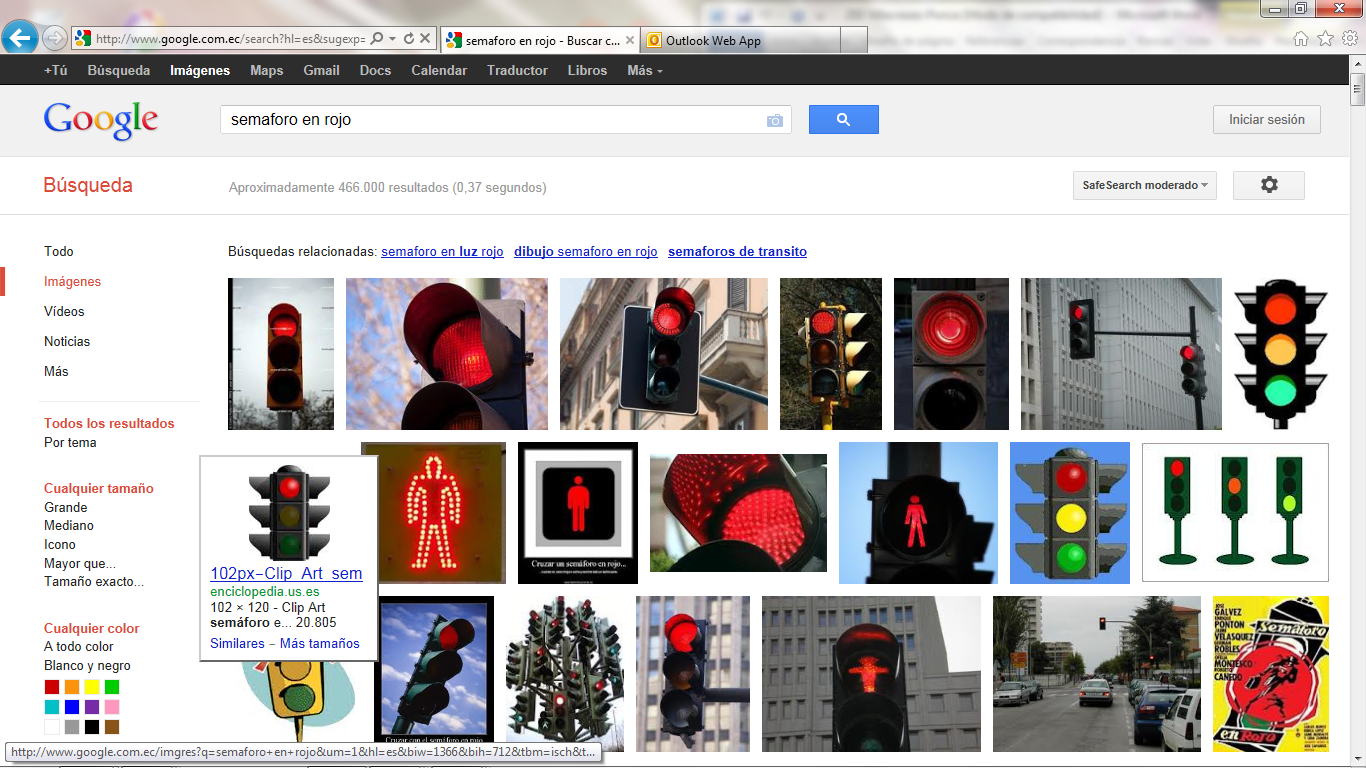 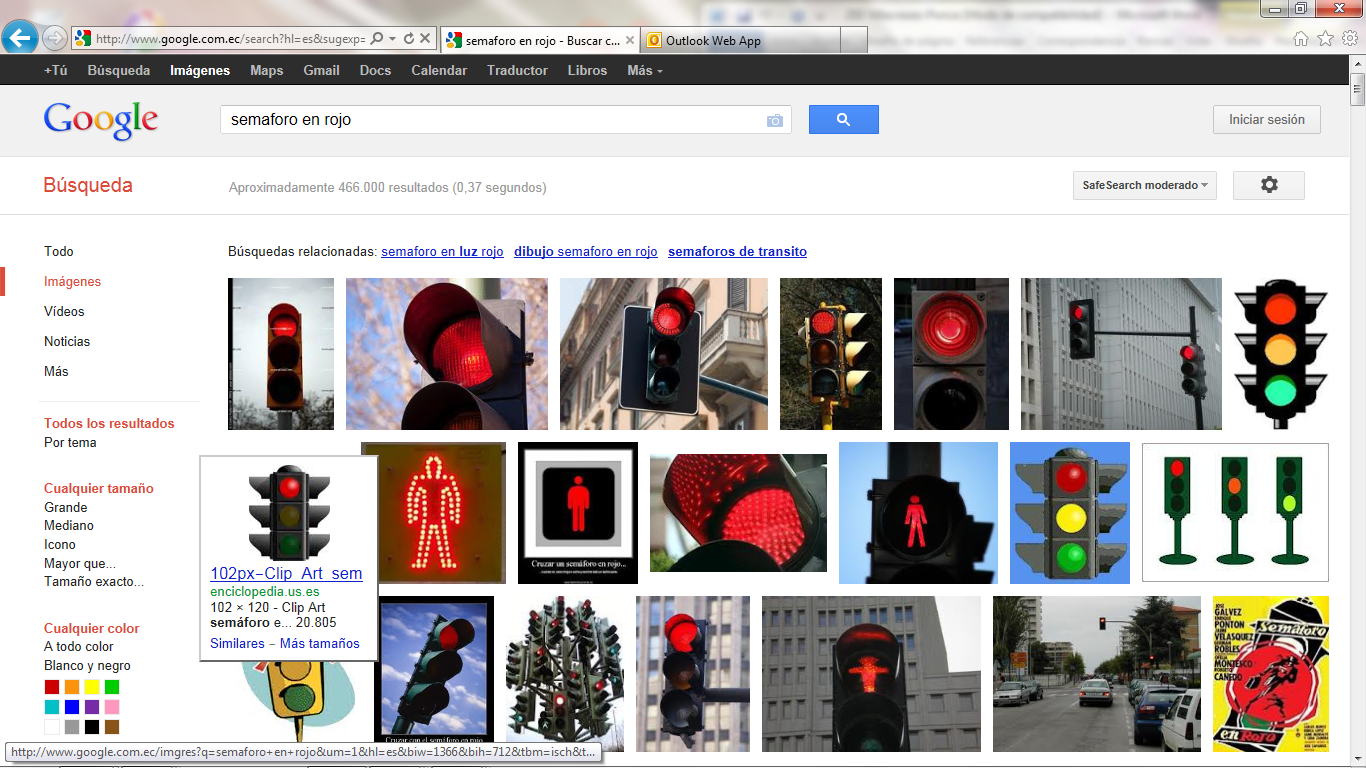 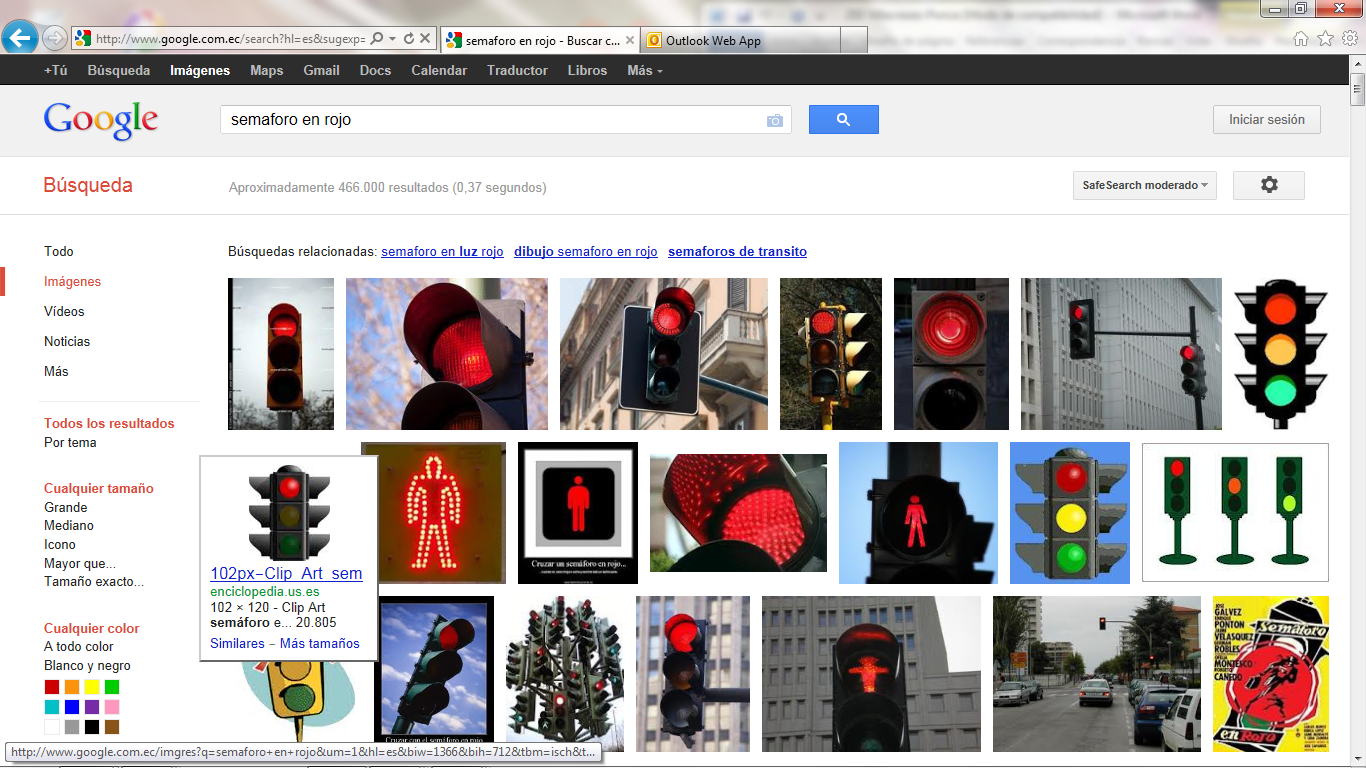 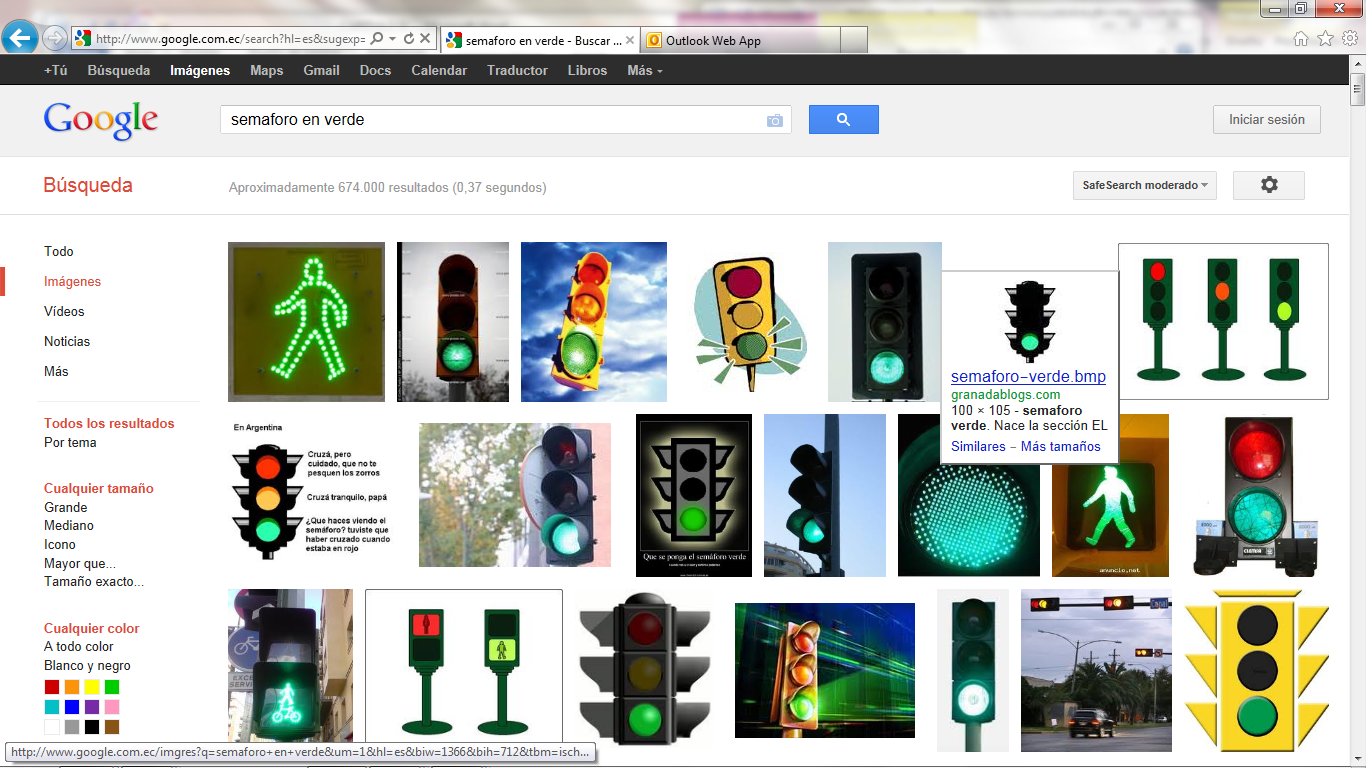 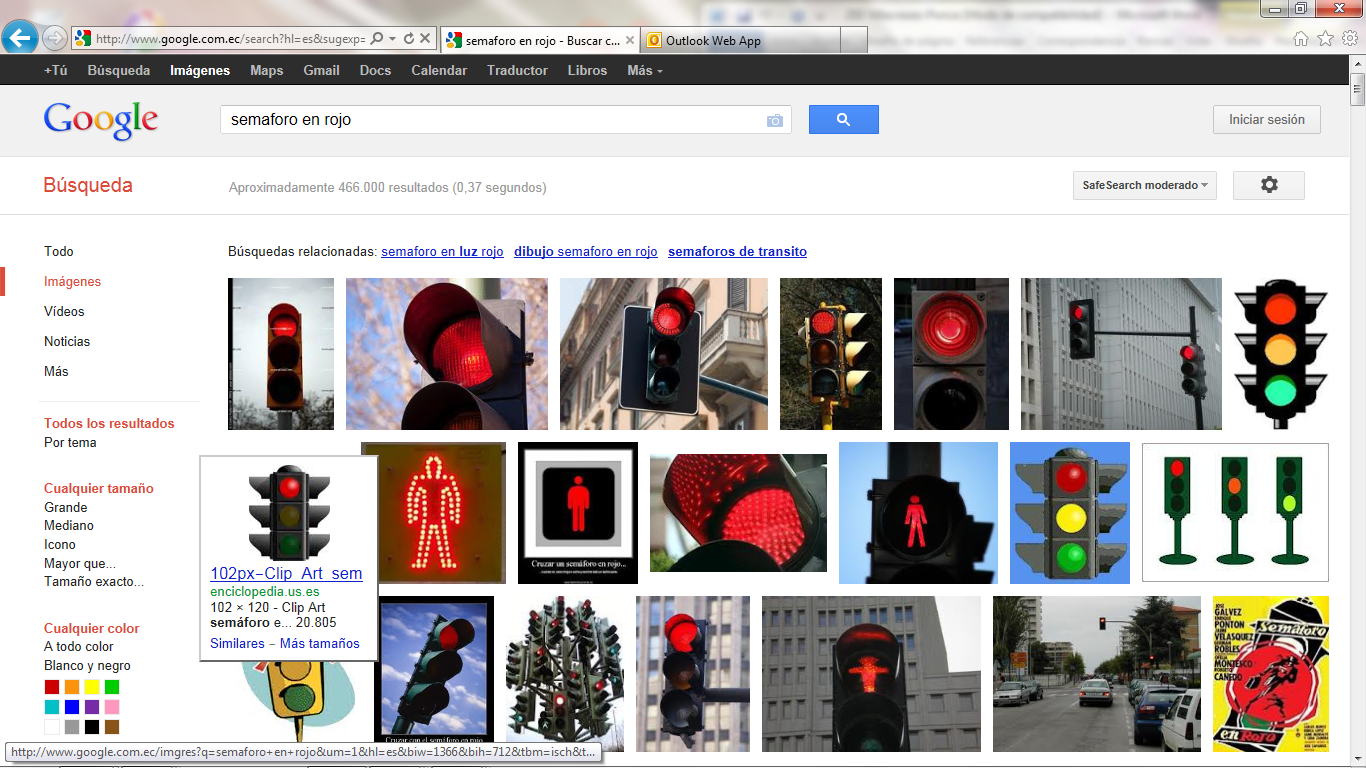 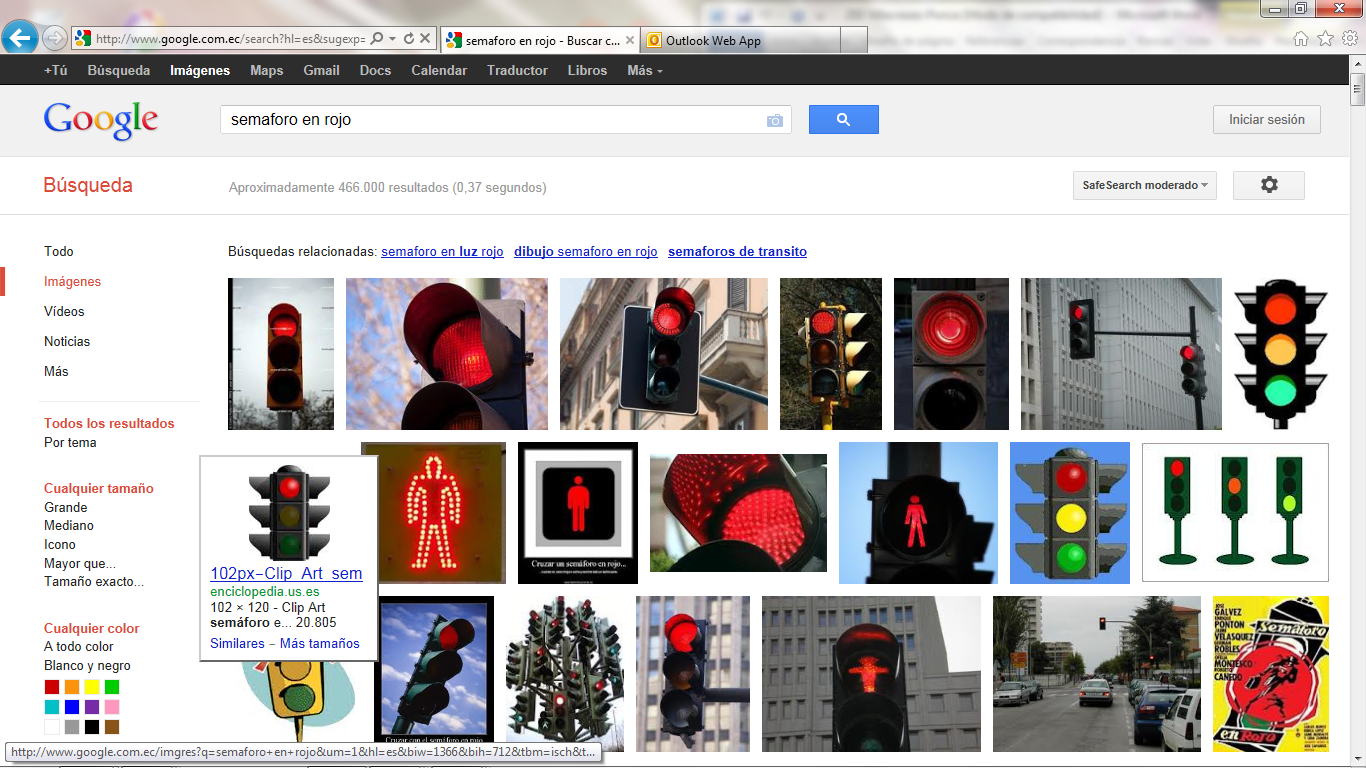 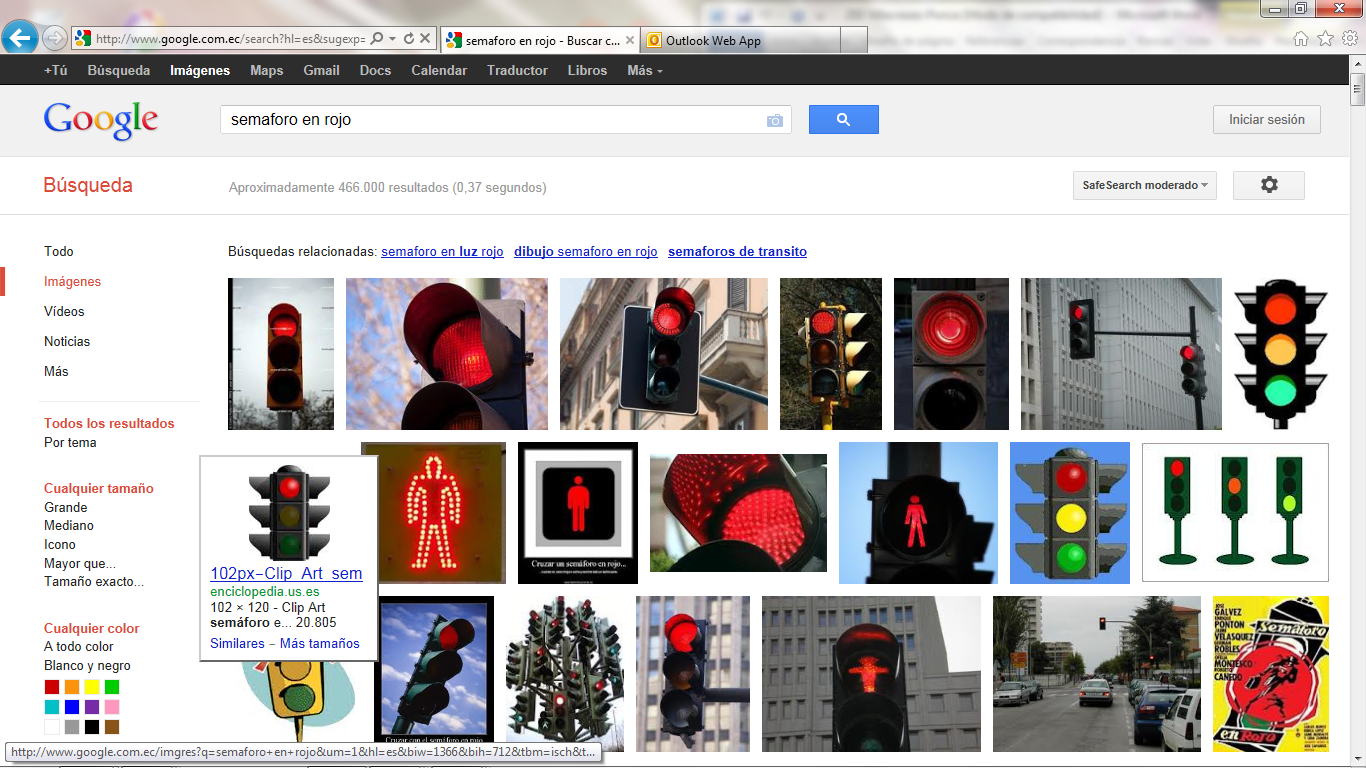 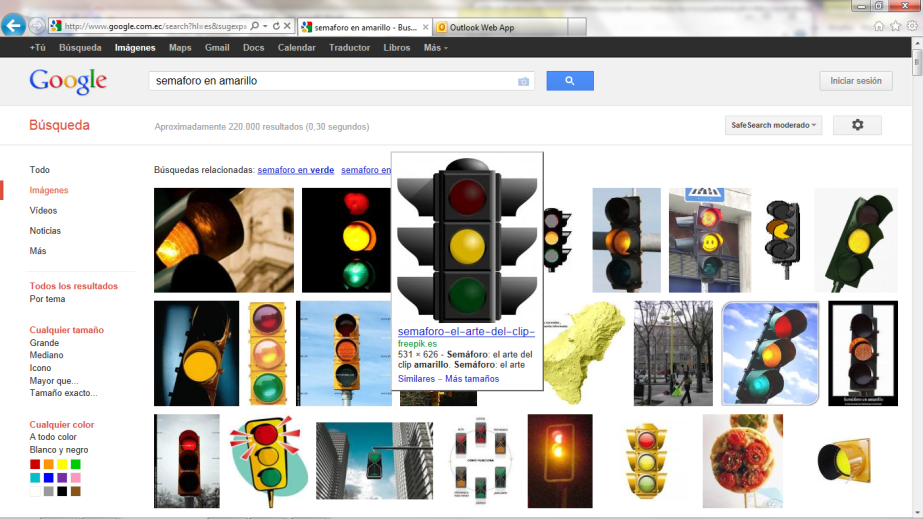 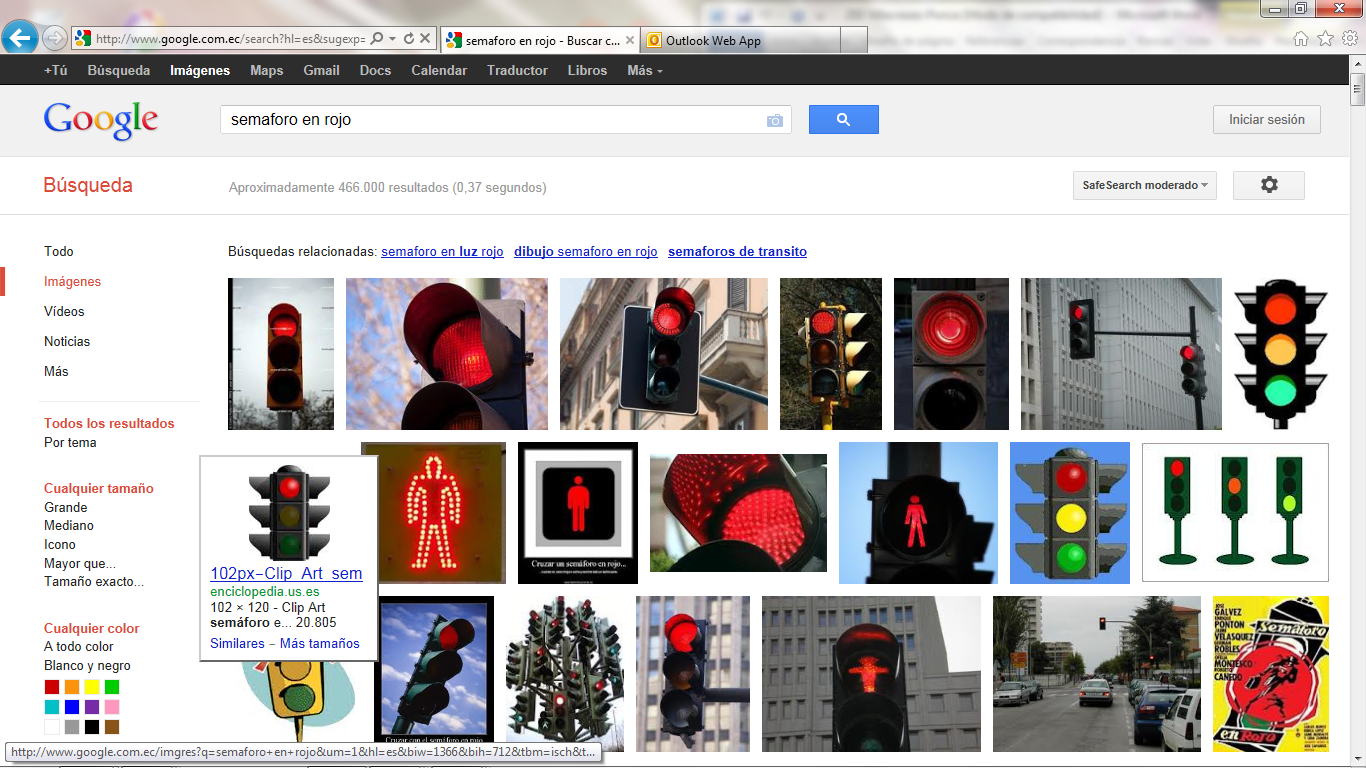 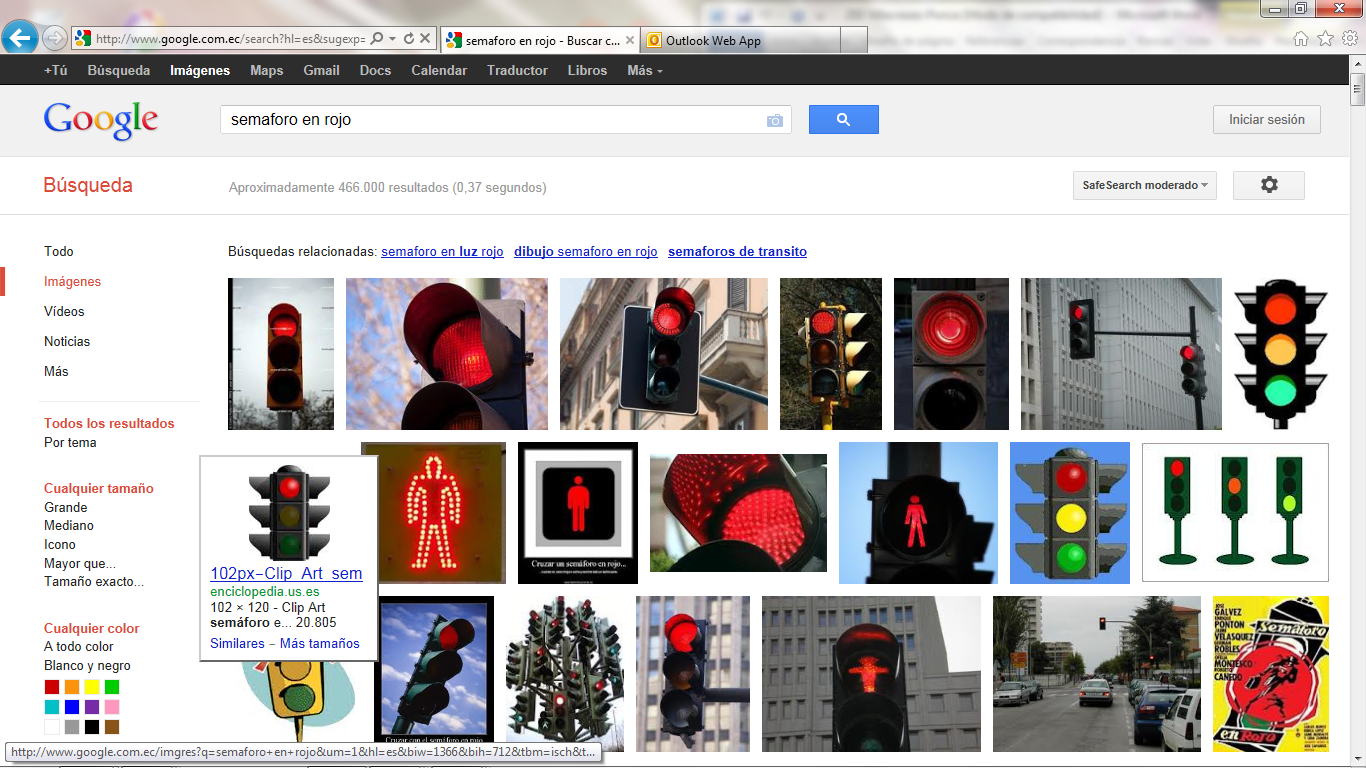 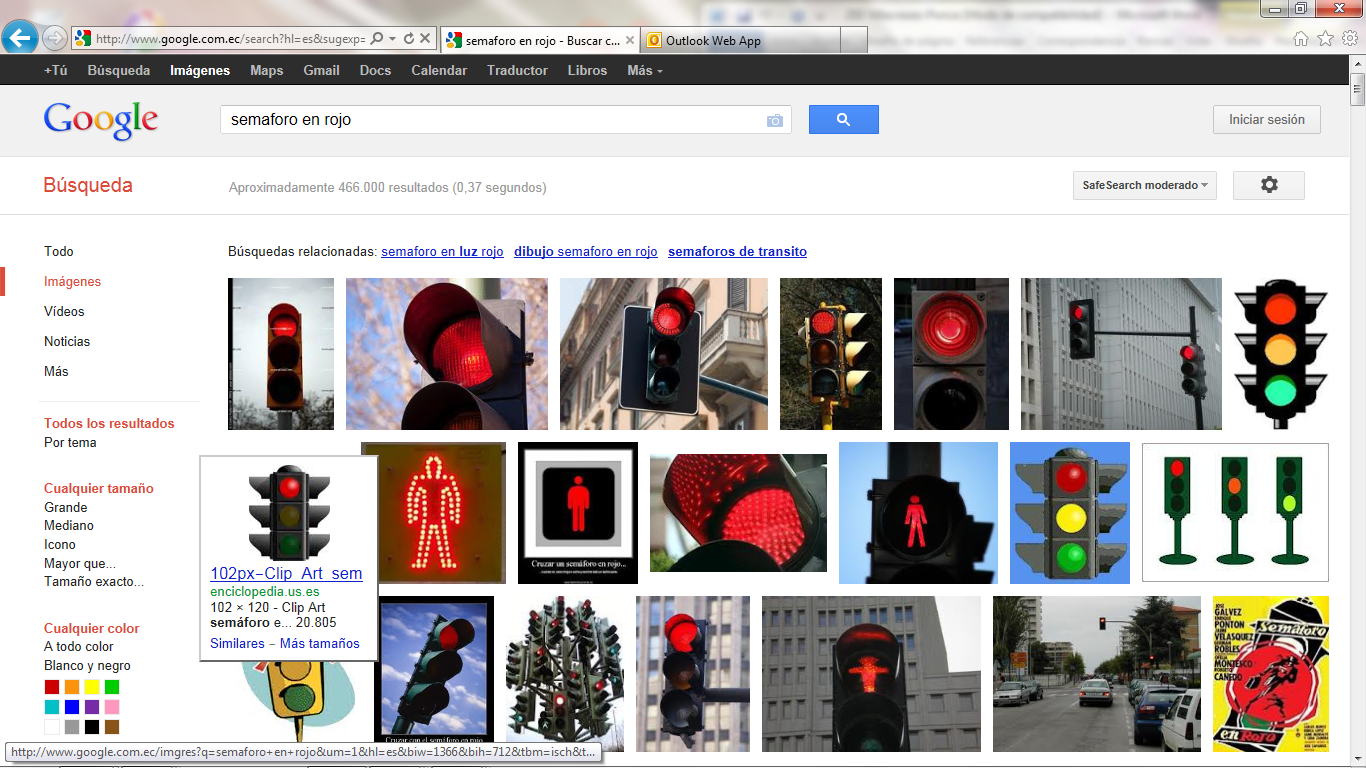 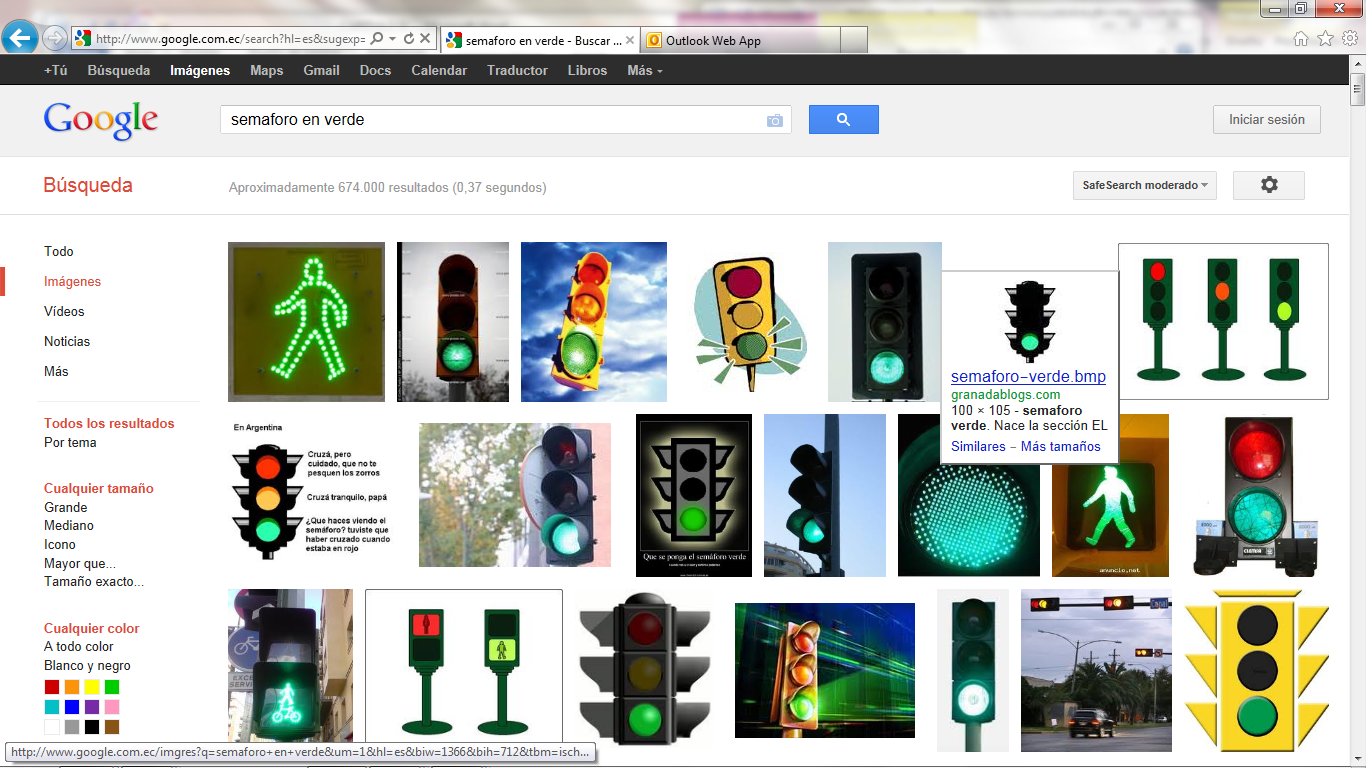 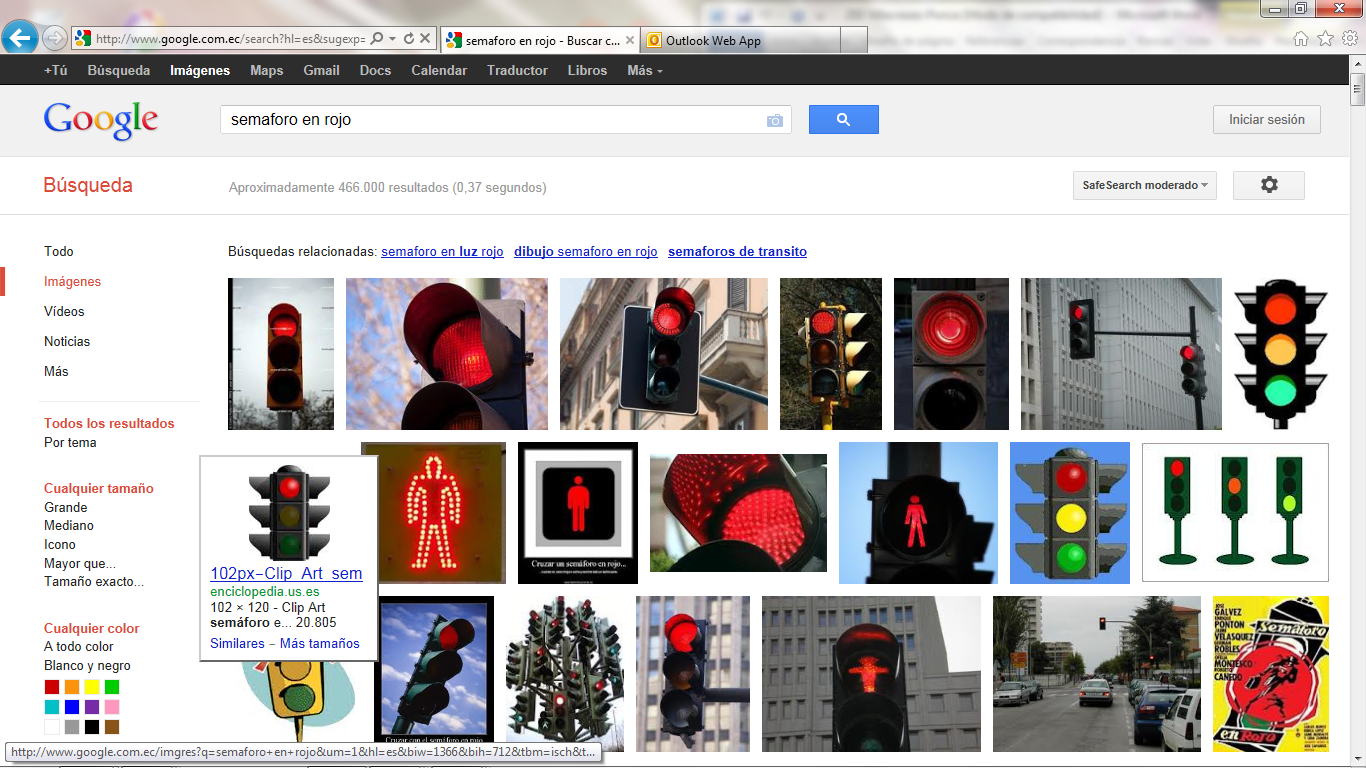 Objetivo 4
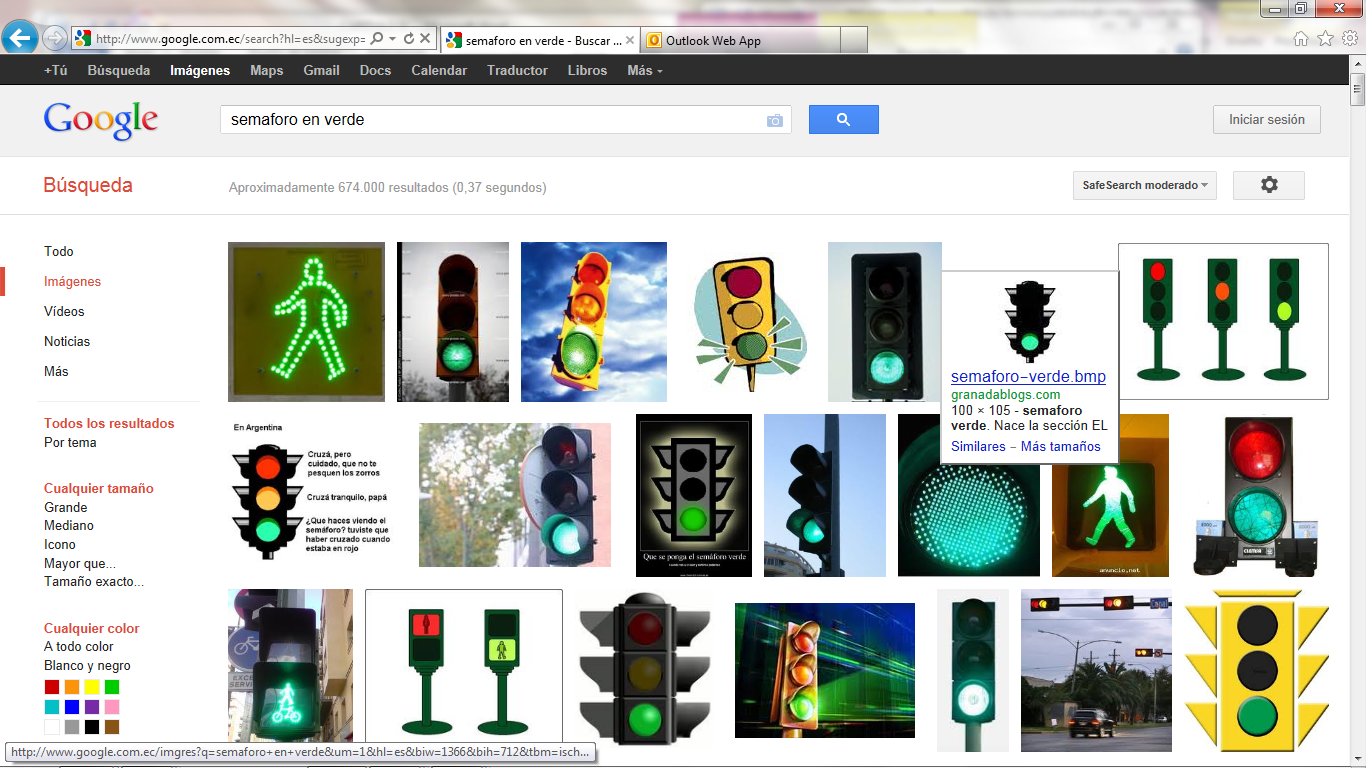 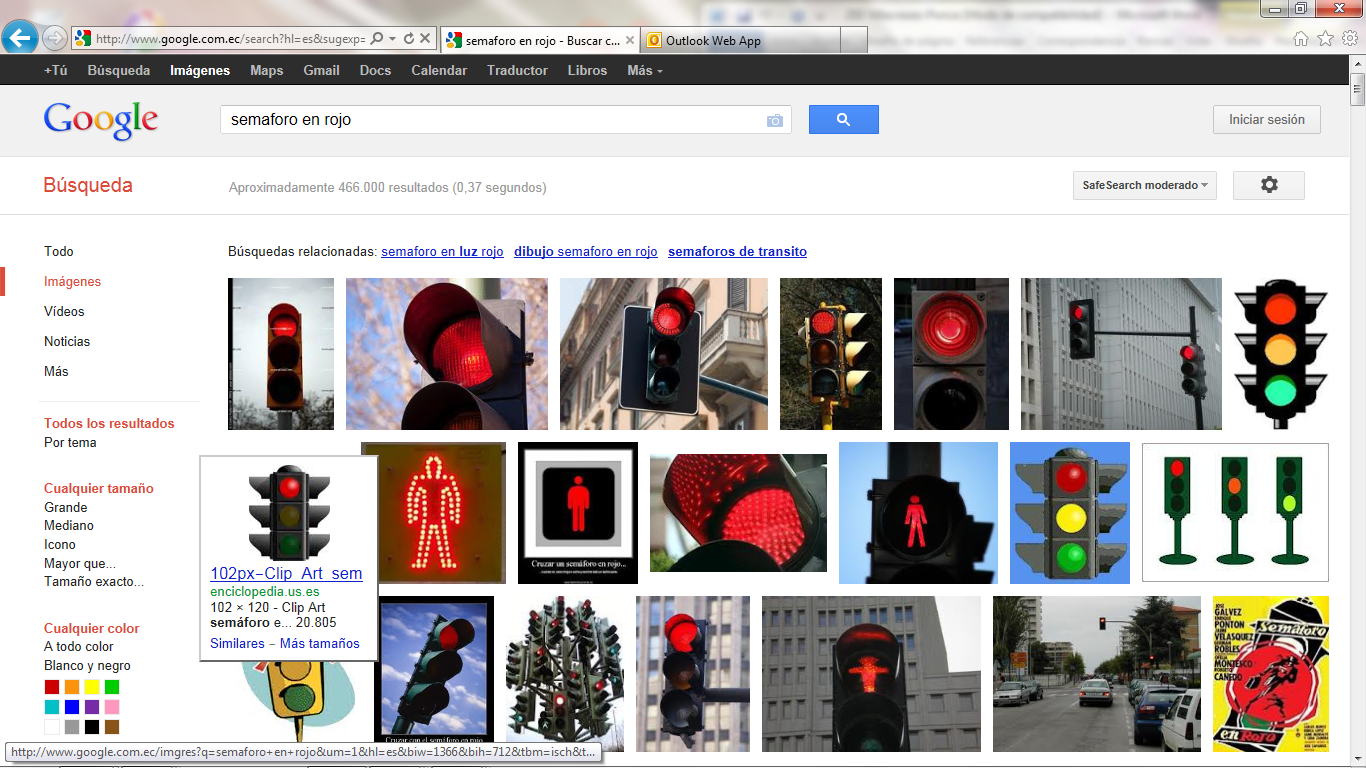 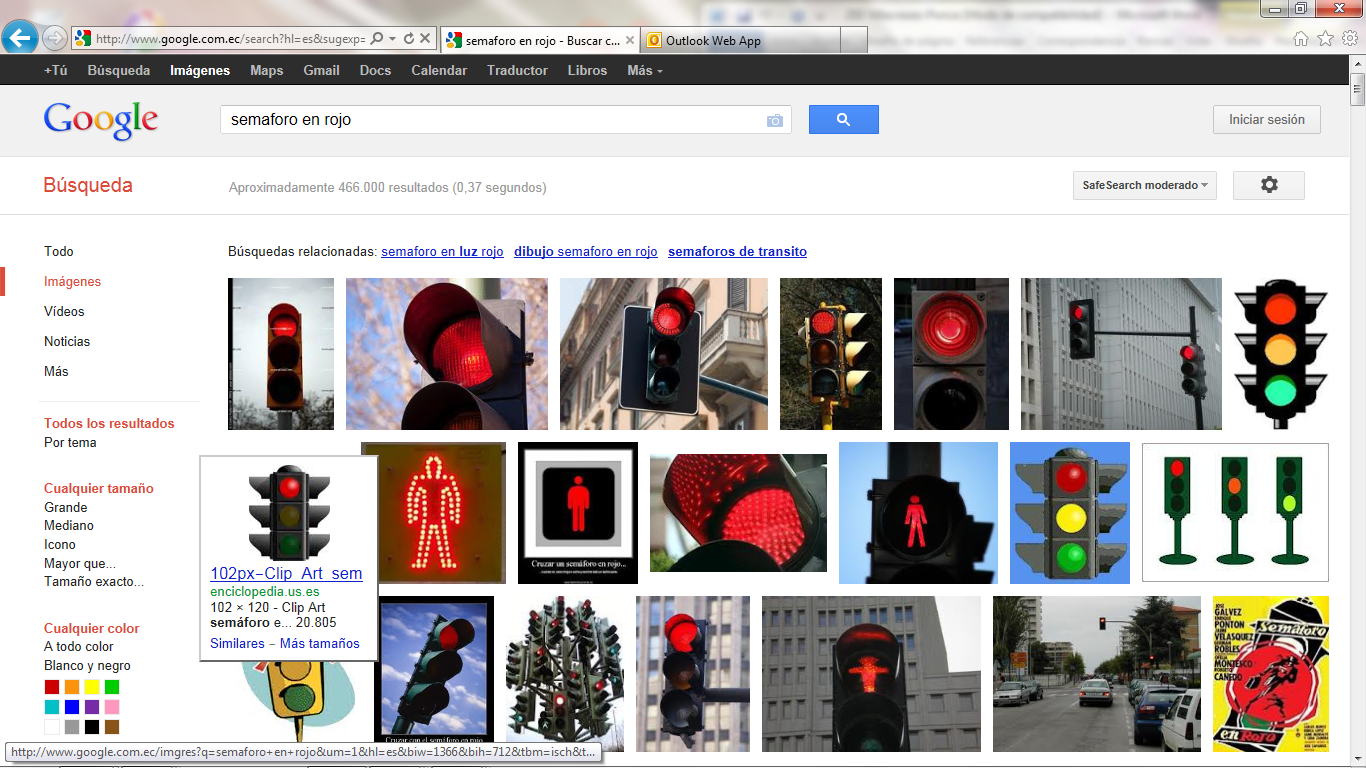 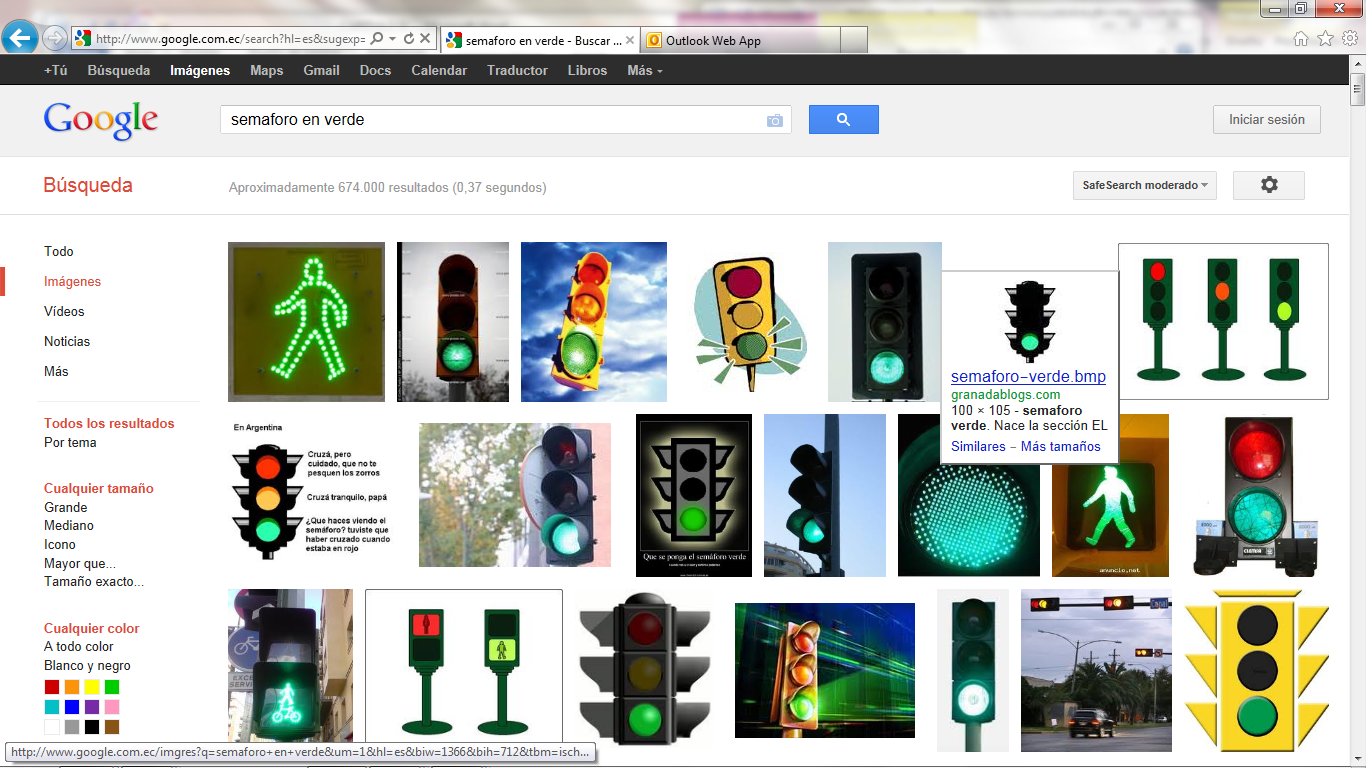 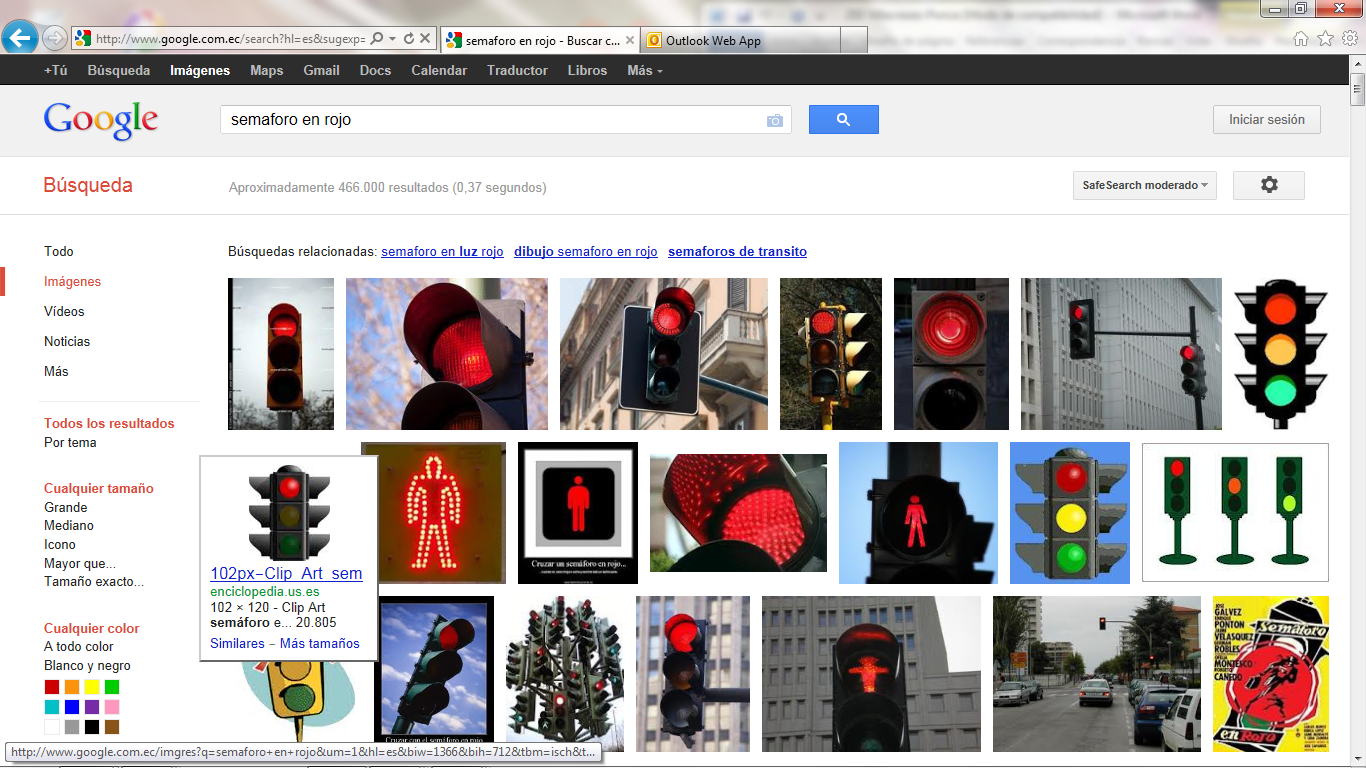 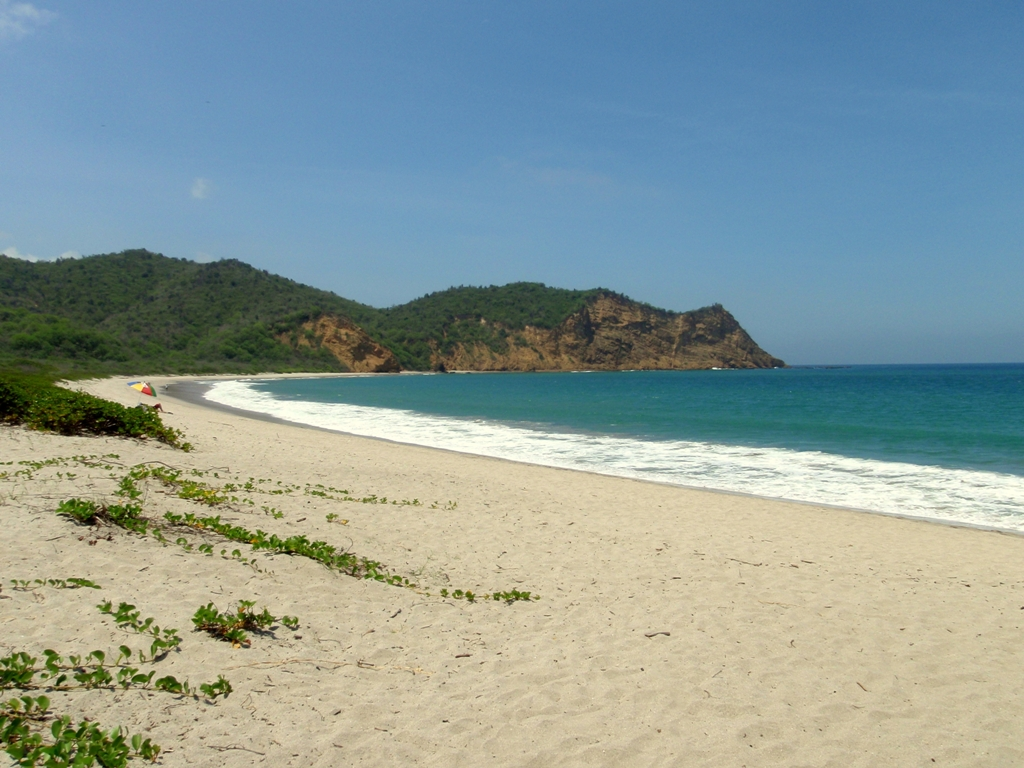 Objetivo 4
MOMENTO NORMATIVO
MISION
VISION
Planificar e implementar diversos planes de desarrollo Provincial, los mismos que se encuentren articulados con la ley de planificación nacional, regional, cantonal y parroquial, con el fin de regular el uso y la ocupación del suelo urbano y rural.
La Provincia Verde logrará la gestión del desarrollo territorial en el ámbito social, económico, cultural y ambiental a través del fortalecimiento de herramientas que permitan la interrelación adecuada de los ámbitos mencionados para lograr una mejor calidad de vida y la sustentabilidad de los recursos naturales.
Apoyar a la Implementación de los diversos planes de desarrollo de los GAD.
Mejorar la calidad de vida y conseguir la sustentabilidad de los recursos naturales y la integración social y territorial.
Regular el uso y la ocupación del suelo urbano y rural.
Implementar infraestructura física (hardware y software) y manejar la tecnología (base de datos y SIG).
Mantener el sistema de información (Hardware, software y personal).
Garantizar los derechos de la naturaleza y promover un ambiente sano y sustentable.
Garantizar el buen uso y el acceso a servicios básicos, equipamiento general y espacios públicos.
Mejorar las capacidades y potencialidades de la ciudadanía.
Ejecutar una acción articulada y coordinada entre los GAD.
Promover el bienestar colectivo y garantizar el trabajo estable, justo y digno.
Diseñar e implementar políticas de construcción de equidad e inclusión en el territorio.
Gestionar la cooperación internacional y nacional para el cumplimiento de competencias provinciales.
Capacitar al personal técnico en gestión y ordenamiento territorial.
MOMENTO ESTRATEGICO
TABLERO DE CONTROL
Objetivo 4
MOMENTO OPERATIVO
PROYECTOS DENTRO DEL MARCO LOGICO
Objetivo 4
CONCLUSIONES                        RECOMENDACIONES
Una vez realizada la ZEE en la toma de decisiones se debe incluir la participación ciudadana como punto de partida para la ejecución de diversos proyectos .






Para lo que respecta al uso y utilización del suelo de las zonas de la ZEE, es importante alinearse a las políticas planteadas en el marco normativo del ordenamiento territorial, las mismas que regular de forma adecuada el uso y ocupación del suelo.



Se recomienda la elaboración de planes de mitigación de riesgos y reubicación de la población acentuada en las áreas propensas a desastres naturales, los cuales deben estar articulados a la planificación nacional.
Como parte de los insumos necesarios para el POT se debe elaborar la zonificación ecológica económica (ZEE) en la cual se integra las variables físicas, ambientales y socioeconómicas de la Provincia, gracias a su interrelación proporcionan como resultados 9 zonas de gran importancia para el desarrollo de la Provincia; las cuales son el principio para la toma de decisiones sobre las actividades que se deban ejecutar dentro de las mismas. 


Con la ZEE se determinó que la Provincia de Esmeraldas posee grandes zonas destinadas al eje ambiental por lo cual el enfoque que se le da es de conservación del recurso natural. Además con este resultado se puede determinar el uso y manejo dentro de cada zona.


Una problemática fundamental de la Provincia es la destrucción de bosques, principalmente en los cantones  de San Lorenzo y Eloy Alfaro, provocando una serie de repercusiones en el suelo, como la erosión, que a su vez dependiendo de la pendiente generan riesgos a pobladores de las ciudades como deslizamientos de masas.
CONCLUSIONES                        RECOMENDACIONES
El Plan de Ordenamiento Territorial (POT) es una herramienta que tiene por objetivo la planificación lo cual permite unir los objetivos de desarrollo económico y social con los objetivos de conservación y manejo de los recursos naturales. Además el POT debe considerarse, a la vez, una política de Estado.

Según los datos tomados en campo, se comprobó el estado social y ambiental en algunas zonas de la Provincia,  demostrando que se requiere planes de desarrollo urgentes en los ámbitos de salud, educación y servicios básicos, sobre todo para las poblaciones rurales

Es necesario la presencia de instituciones con la suficiente capacidad y liderazgo para promover y agrupar a los organismos en torno al desarrollo integral de la Provincia.

Los sistemas de Información geográfica fueron la herramienta para procesar la información recolectada, la misma que se la manejó en vector y raster, existen coberturas como: cobertura vegetal y uso del suelo, riesgos naturales, pendientes, conflictos, uso potencial del suelo, deslizamientos y zonificación ecológica económica, que se las procesó en raster puesto que la información es pesada y al hardware que se usó no es tan potente para poder transformarlas a vector.
Es necesario hacer una socialización con líderes comunitarios, empresas, gremios, de tal manera que se logre un consenso y apropiación de la Propuesta de Plan de Ordenamiento Territorial.




Es recomendable trabajar con un grupo multidisciplinario para lograr la implantación de planes de desarrollo destinados a la mejora de los servicios básicos de las poblaciones rurales.



Es fundamental que las instituciones tengan en cuenta los resultados del plan de ordenamiento o zonificación para que estén acordes con el uso o actividad dentro de ciertas áreas. 

Es recomendable trabajar con datos actualizados y de fácil adquisición ya que así se aplica la metodología correcta y los datos representan la realidad.
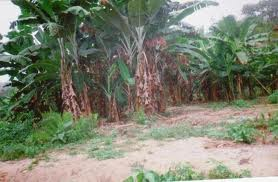 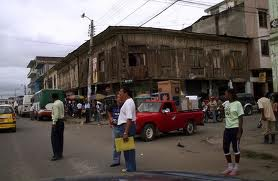 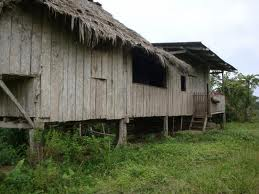 GRACIAS
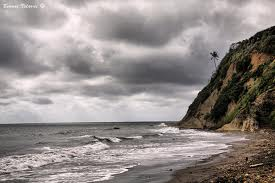 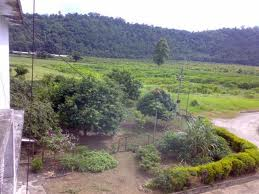 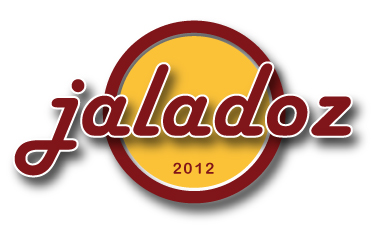 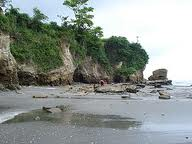 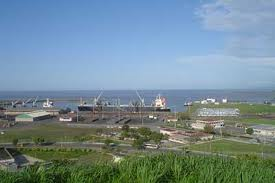 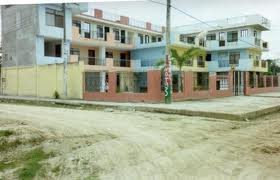